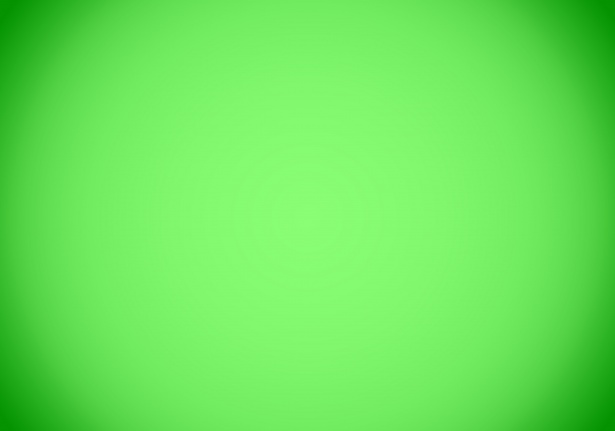 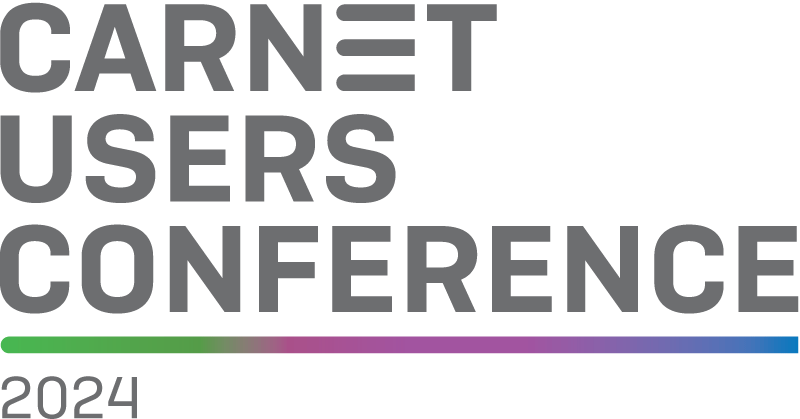 Budi moje oči
AI tehnologija kao pomoć u nastavi učenicima s oštećenjem vida
Jasenka Domazet                                                                                                          Hrvoje Brod
dipl. učiteljica                                                                                             prof. fizike i politehnike,
OŠ „Grigor Vitez” Osijek                                                          ravnatelj OŠ „Grigor Vitez” Osijek
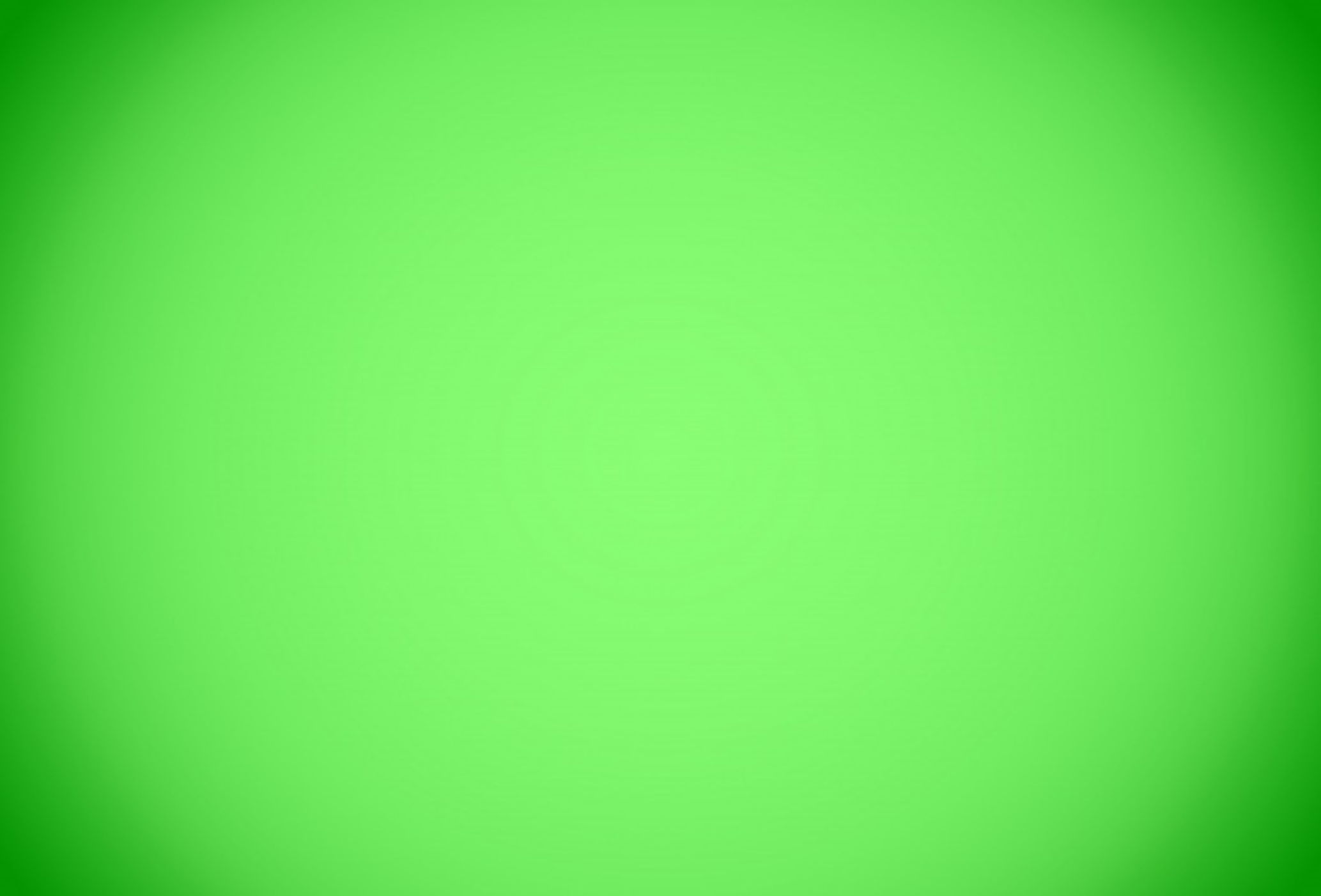 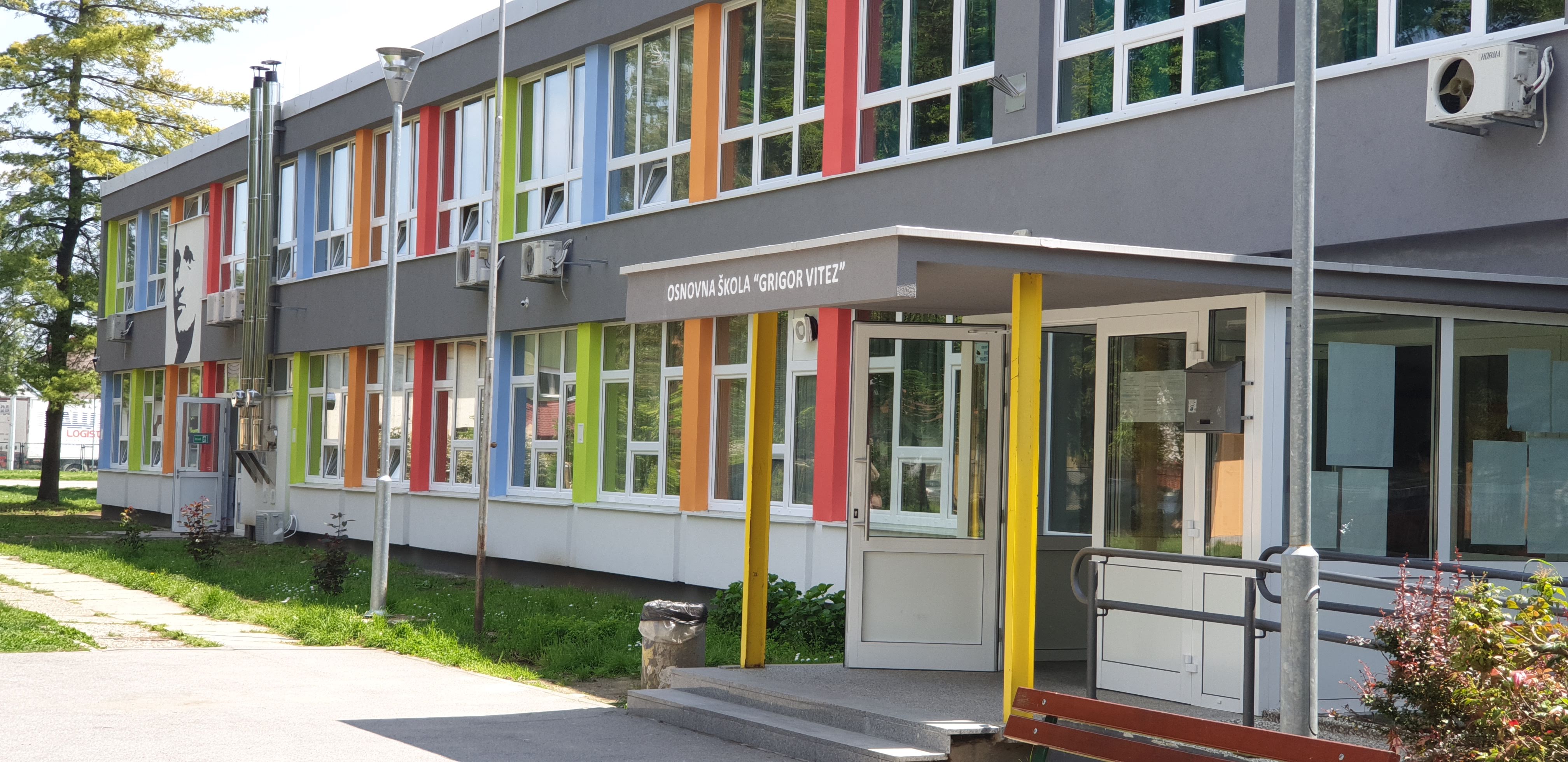 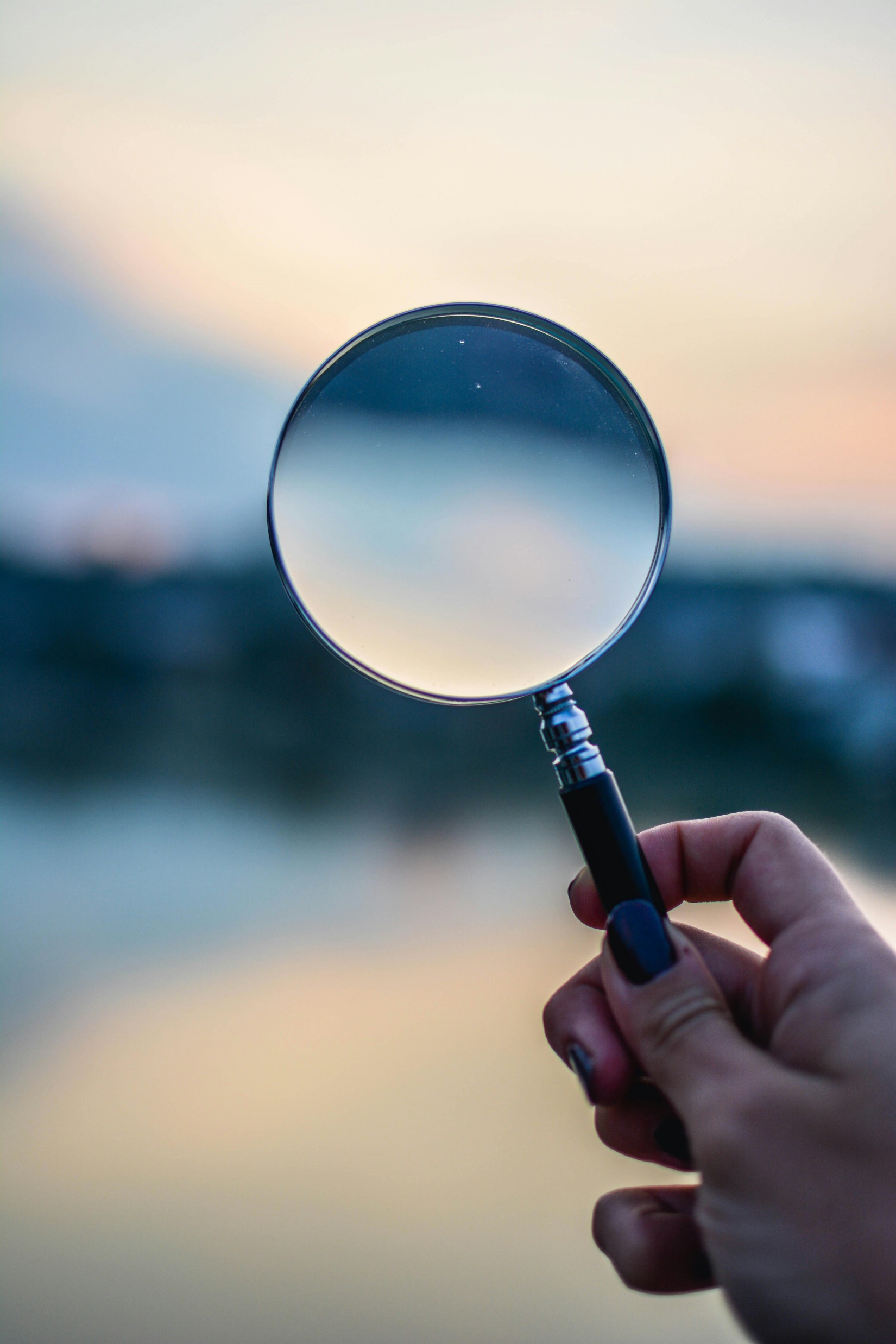 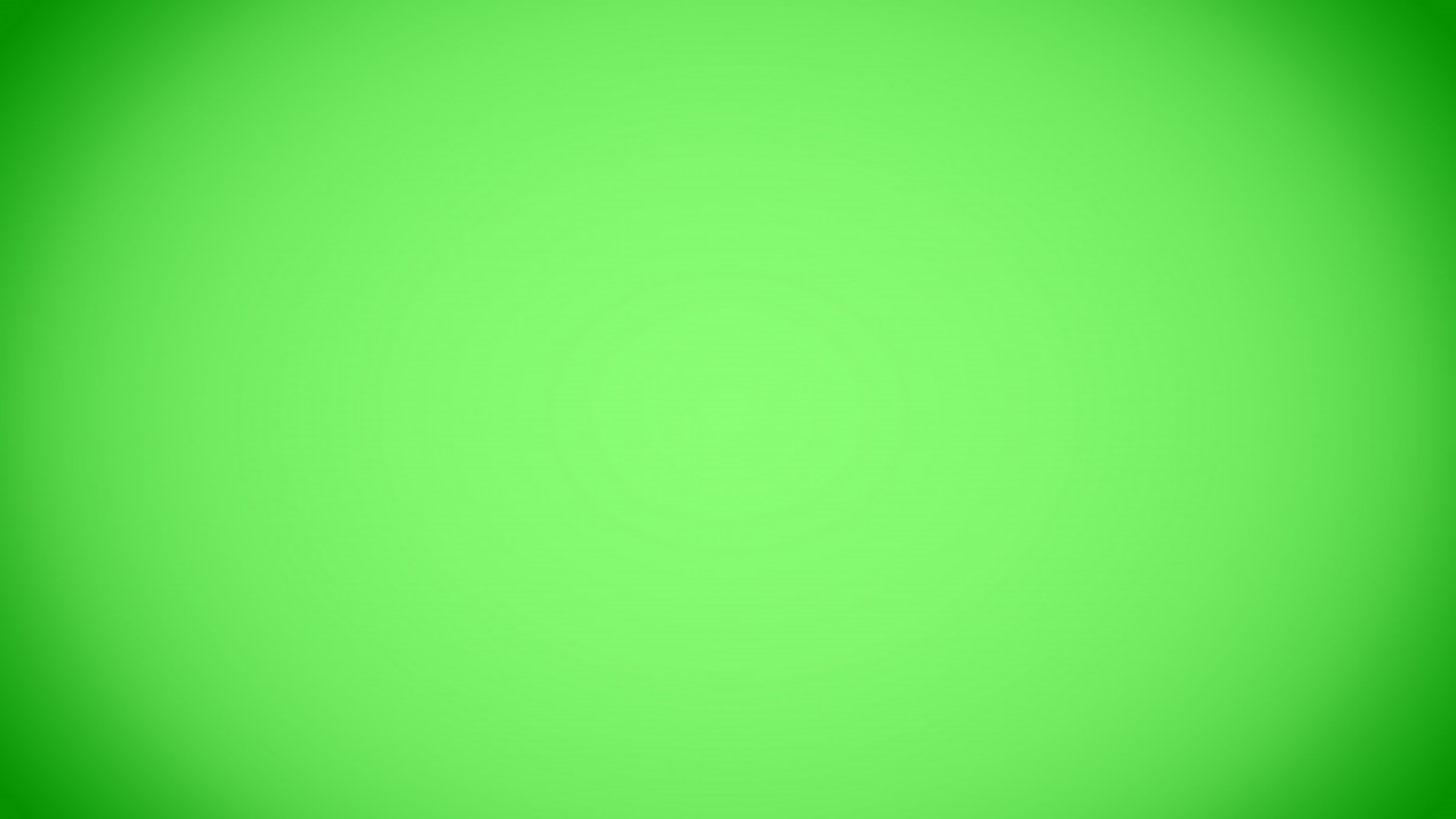 CILJ: 
osposobiti slabovidnog učenika za korištenje tehnologije

osvijestiti razrednu zajednicu o potrebama slabovidnih osoba 

obučiti sve učenike za korištenje takve tehnologije
Uključenost učenika s teškoćama UČENICI S OŠTEĆENJEM VIDA
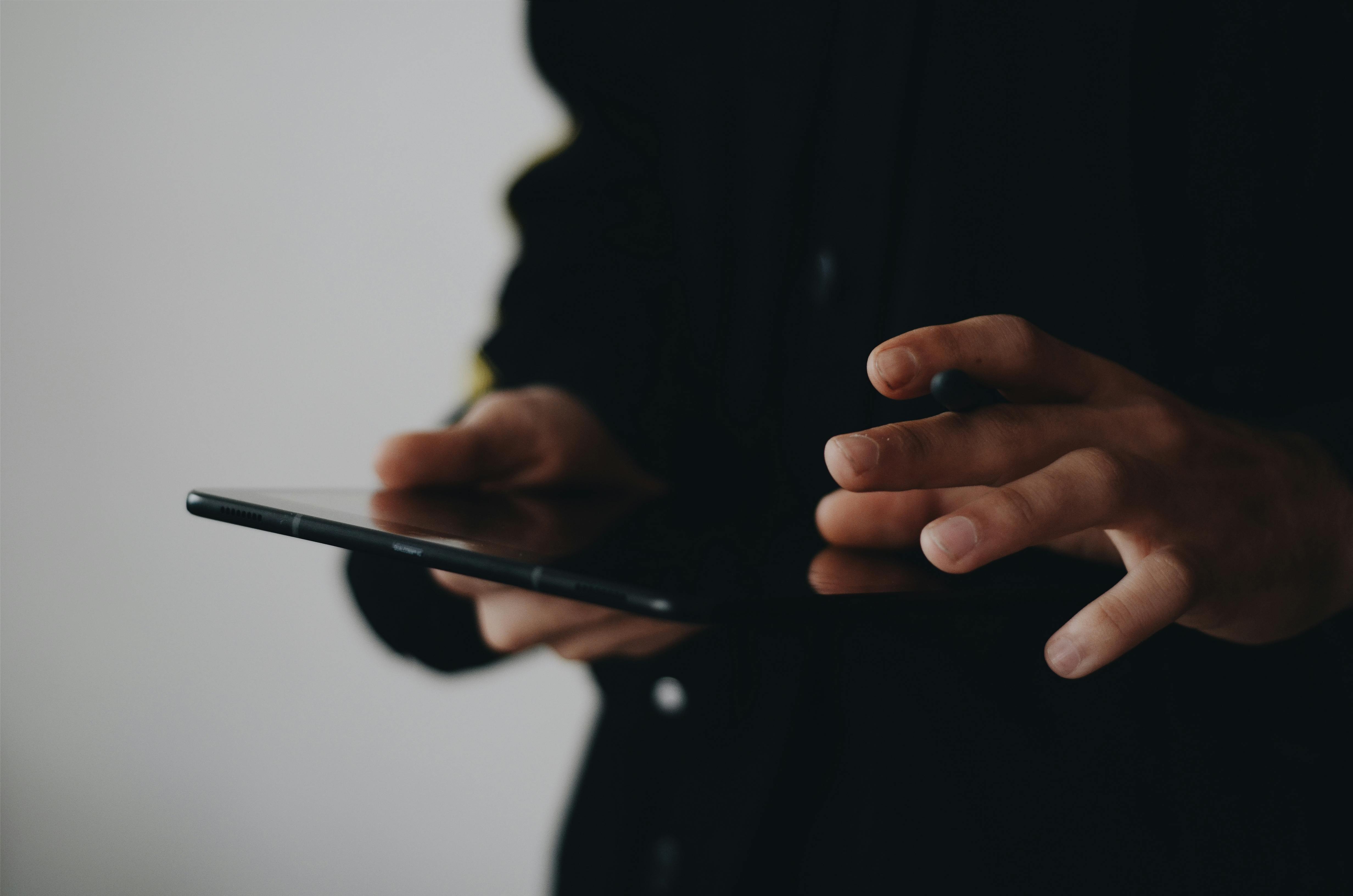 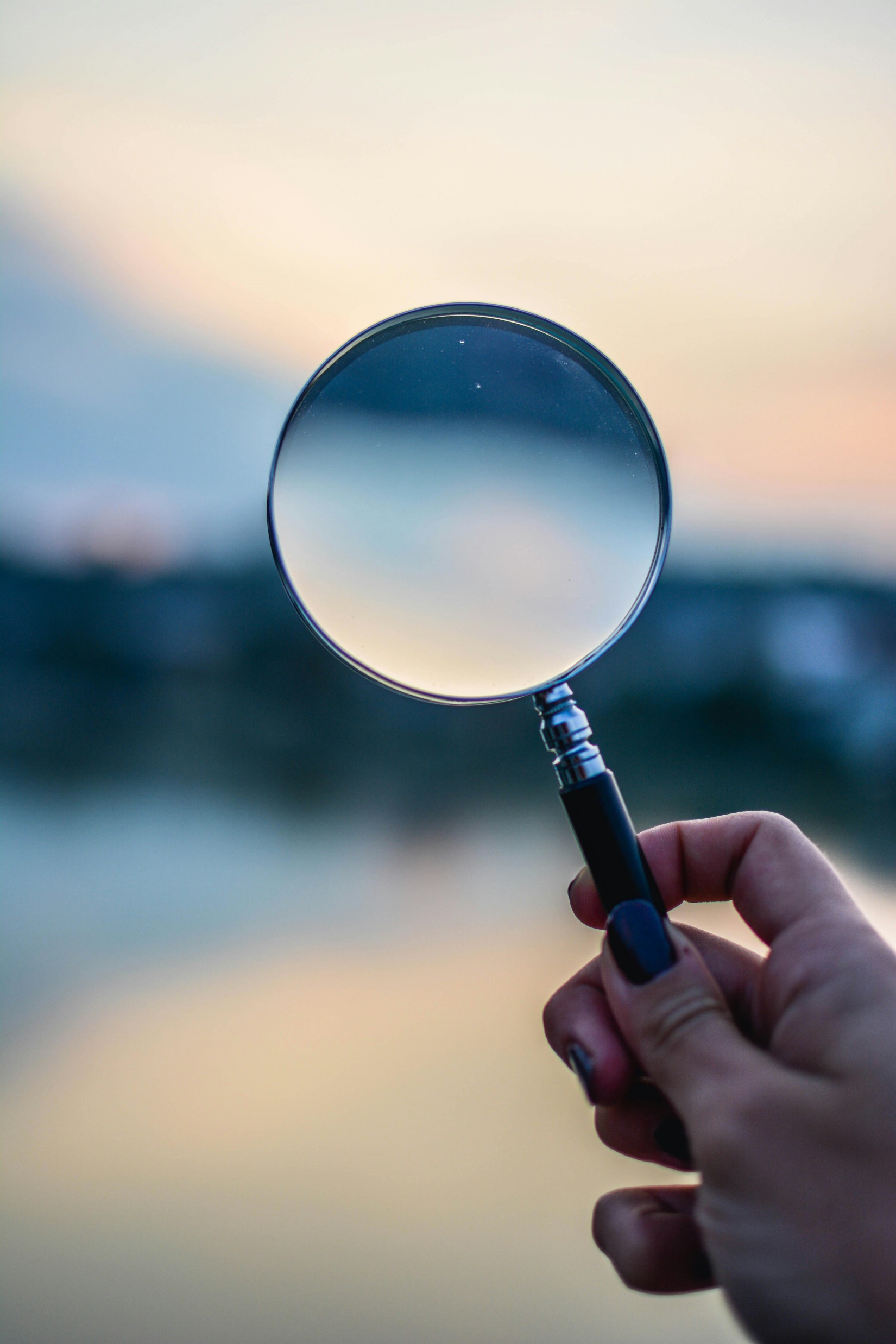 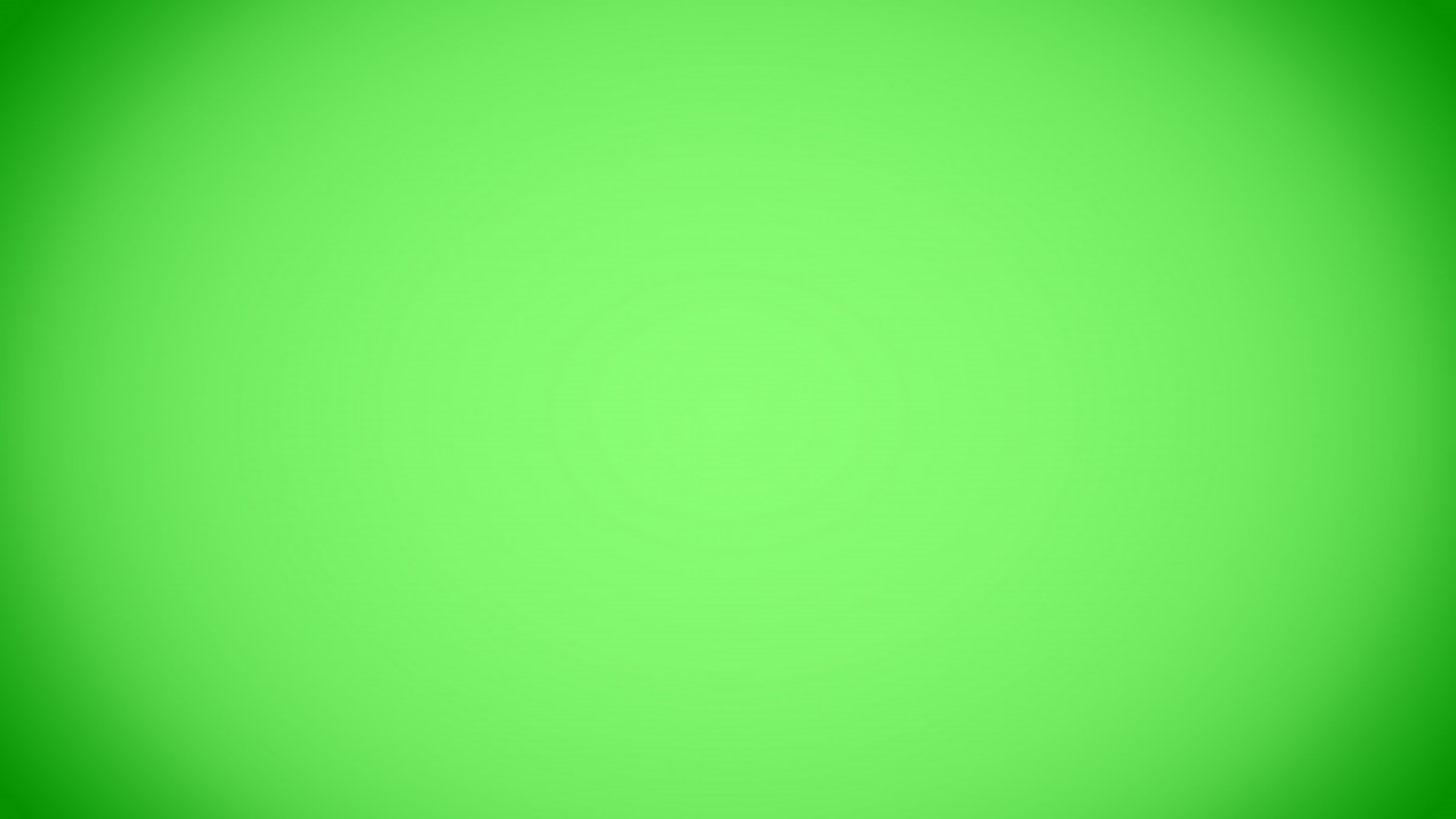 Korištenje tehnologije u nastavnom procesu:  

u skladu s potrebama slabovidnih učenika

u skladu sa sposobnostima učenika mlađeg uzrasta

podrška jezika
Uključenost učenika s teškoćama  u nastavni proces UČENICI S OŠTEĆENJEM VIDA
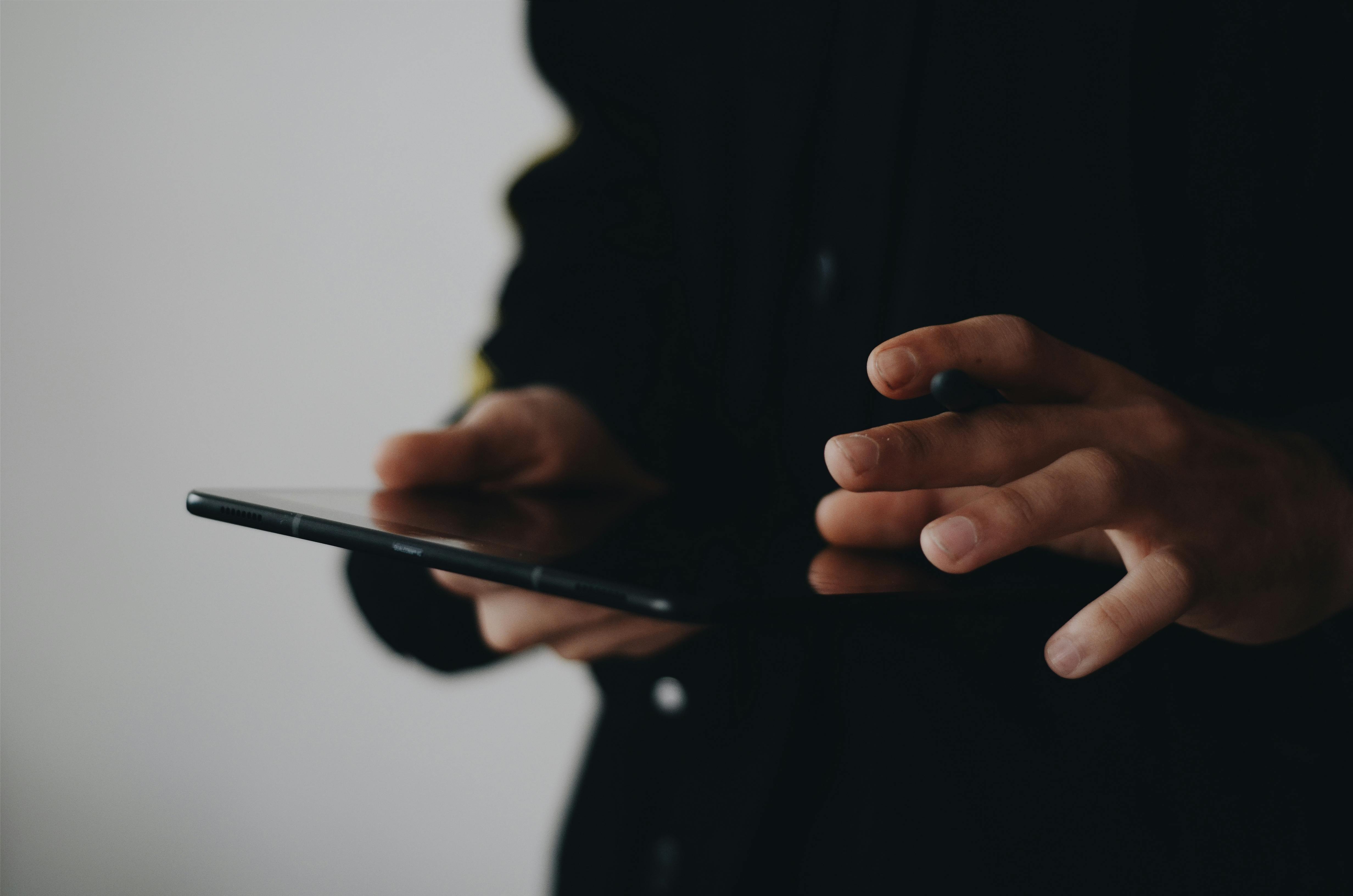 Kombiniranim korištenjem aplikacija
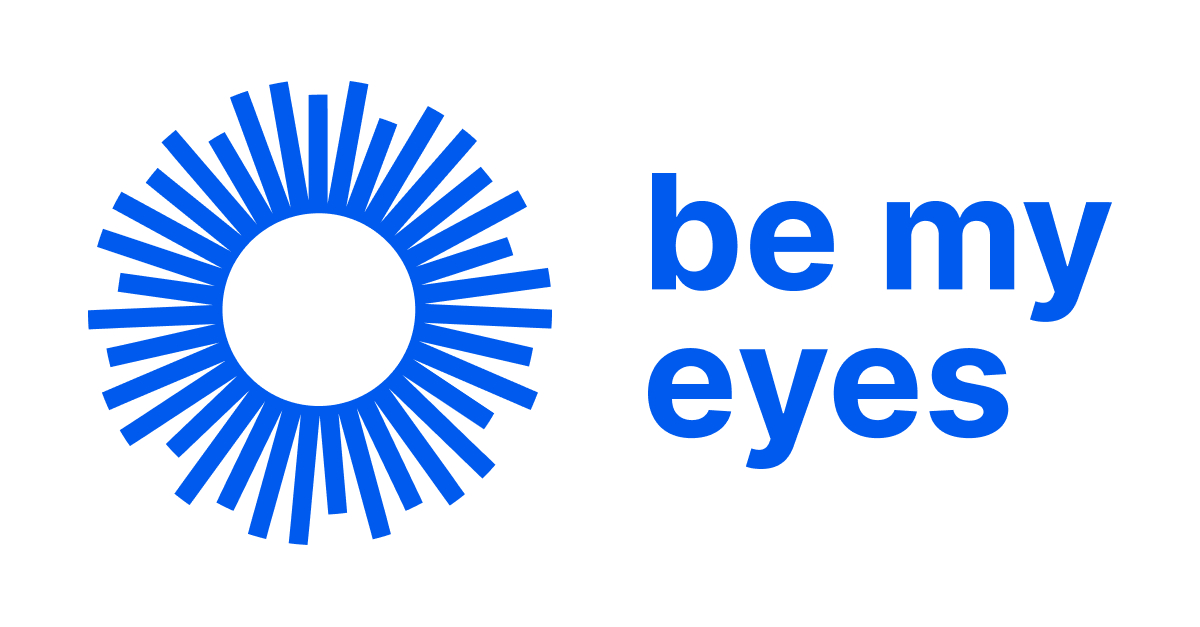 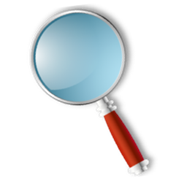 Integrirano povećalo
Google objektiv
Microsoft Narrator
Be My Eyes (AI)
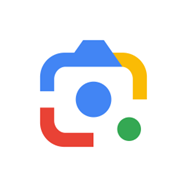 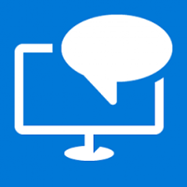 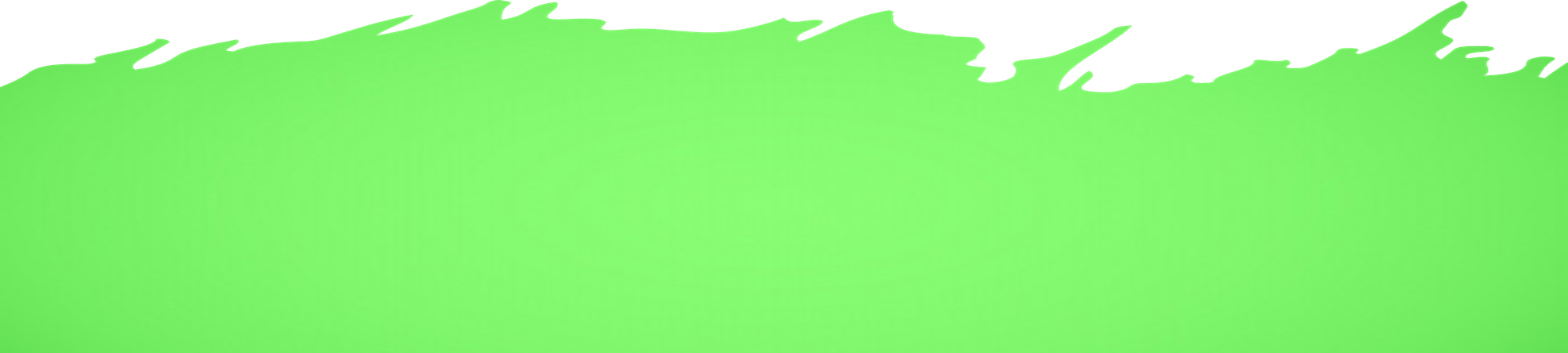 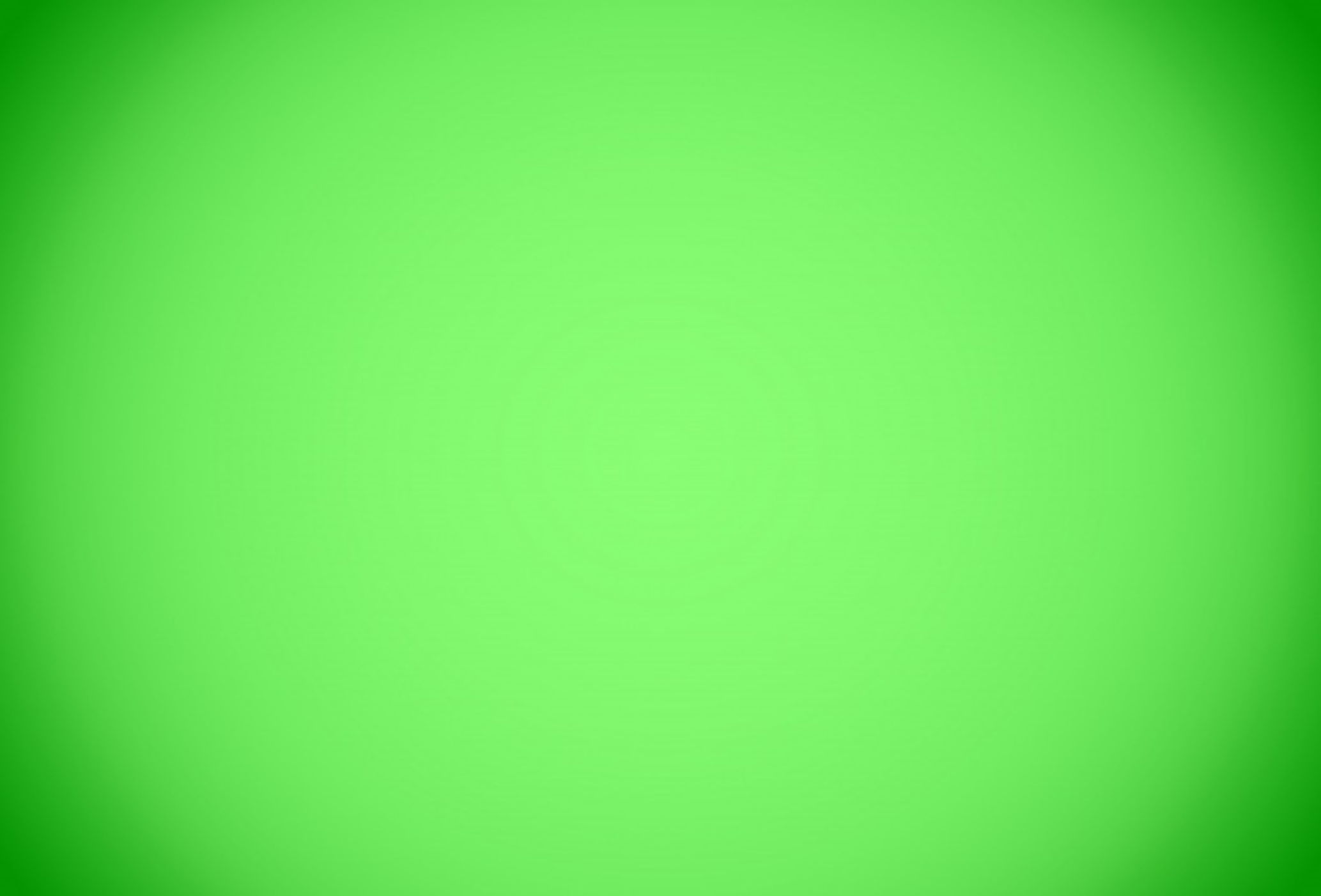 Posebnosti rada s učenicima mlađeg uzrasta
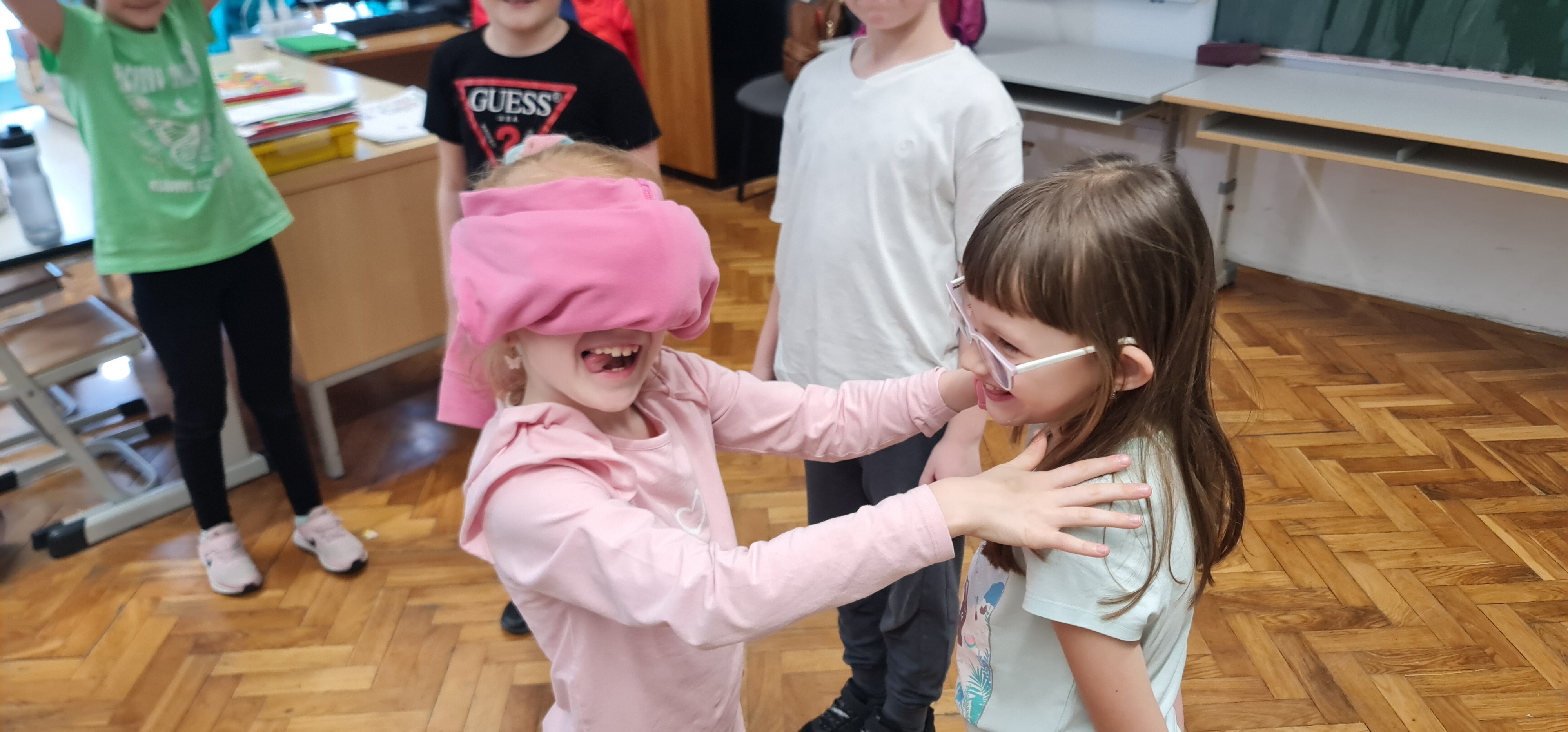 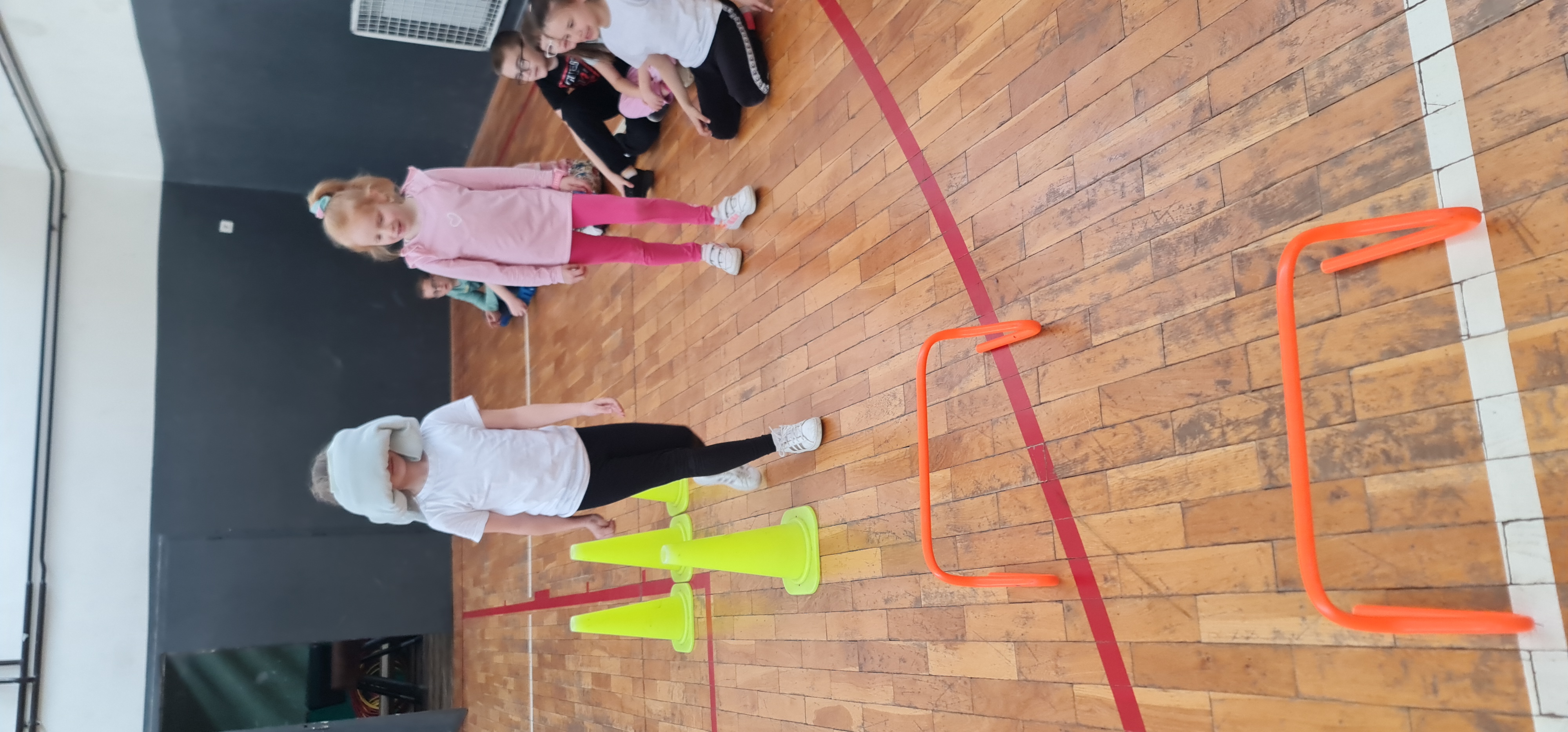 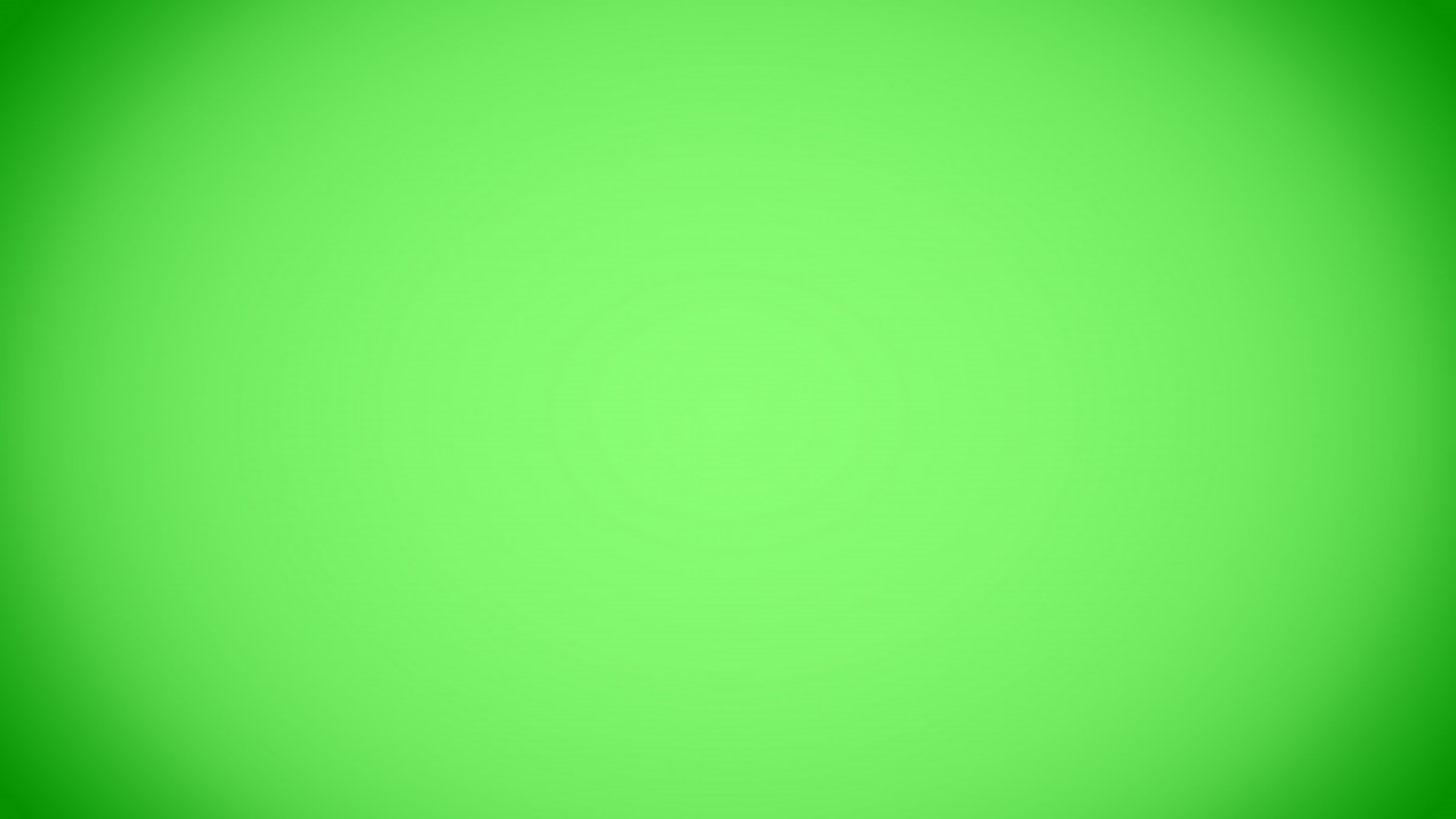 Integrirano povećalo i Google objektiv
prijepis sa zelene ploče
povećanje slova u udžbenicima
povezuje se s Google računom  
integriran u Google tražilicu
dostupan i kao zasebna aplikacija
podrška na hrvatskom jeziku
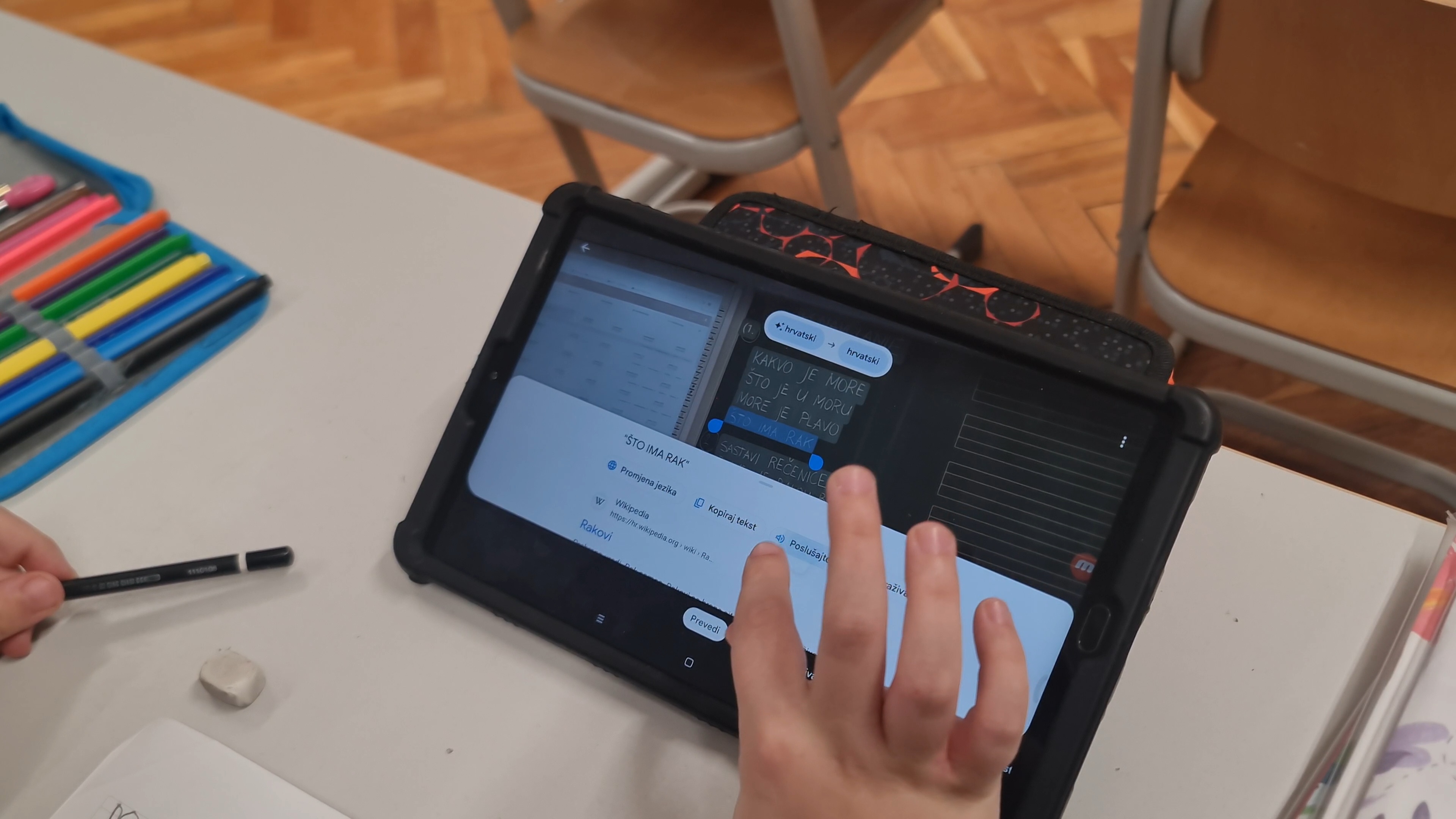 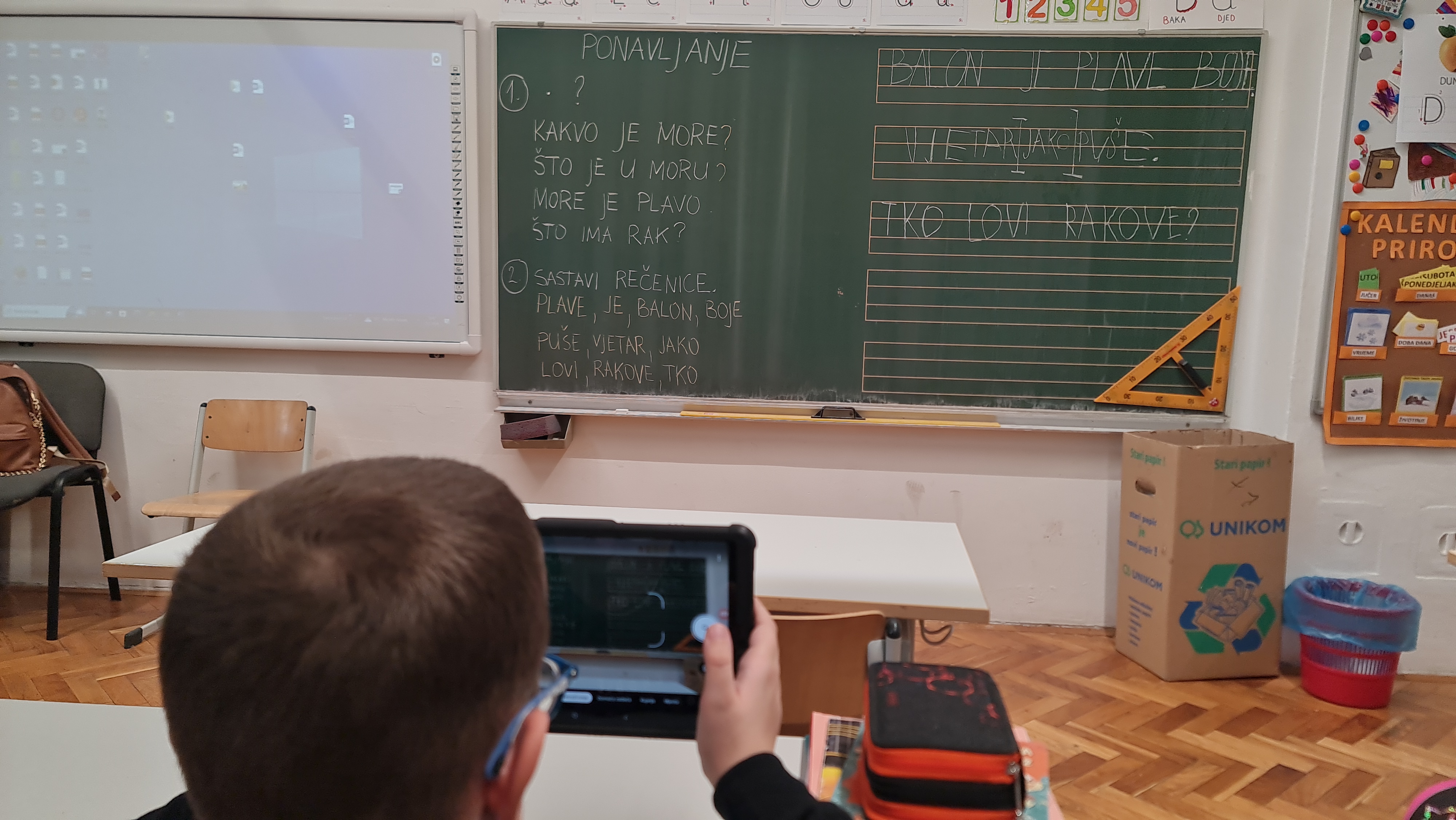 https://drive.google.com/file/d/1hjhg136SwaDTEXtaz0kNGoCC9bxAfQba/view?usp=sharing
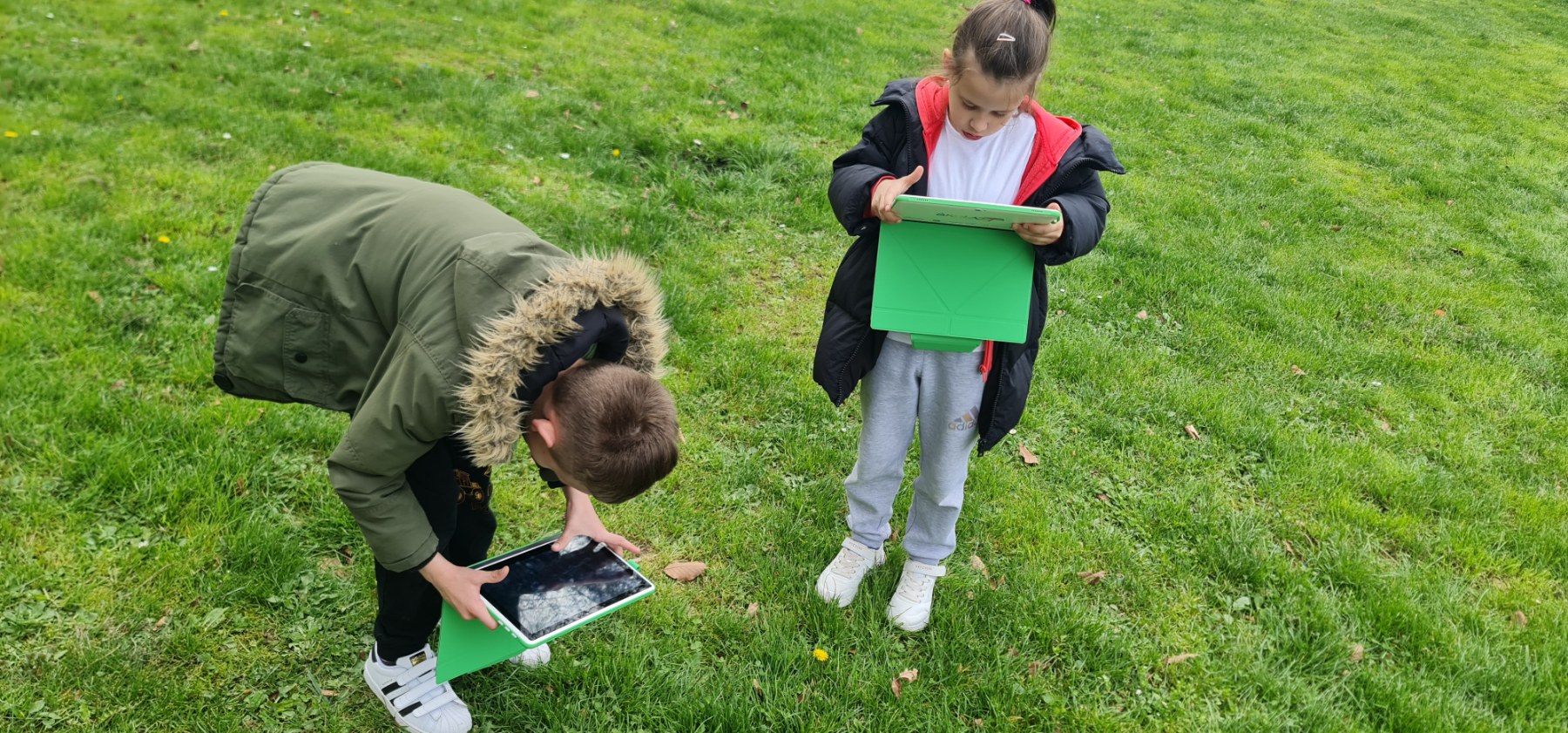 Google objektiv u nastavi
https://drive.google.com/file/d/1jEuoA0XV38u5VlIhTHDWg4fNJ-B_4lPU/view?usp=drive_link
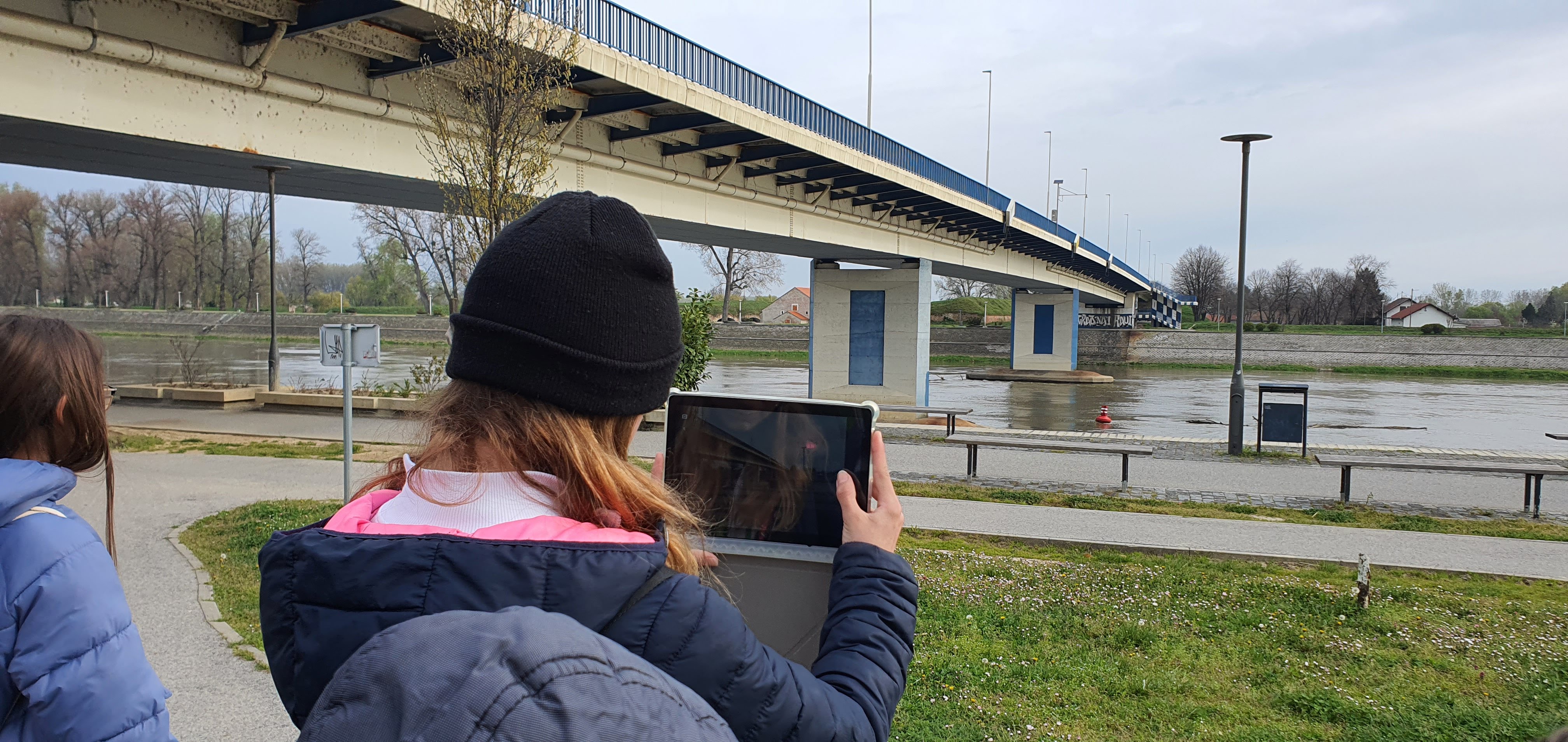 Google objektiv u nastavi
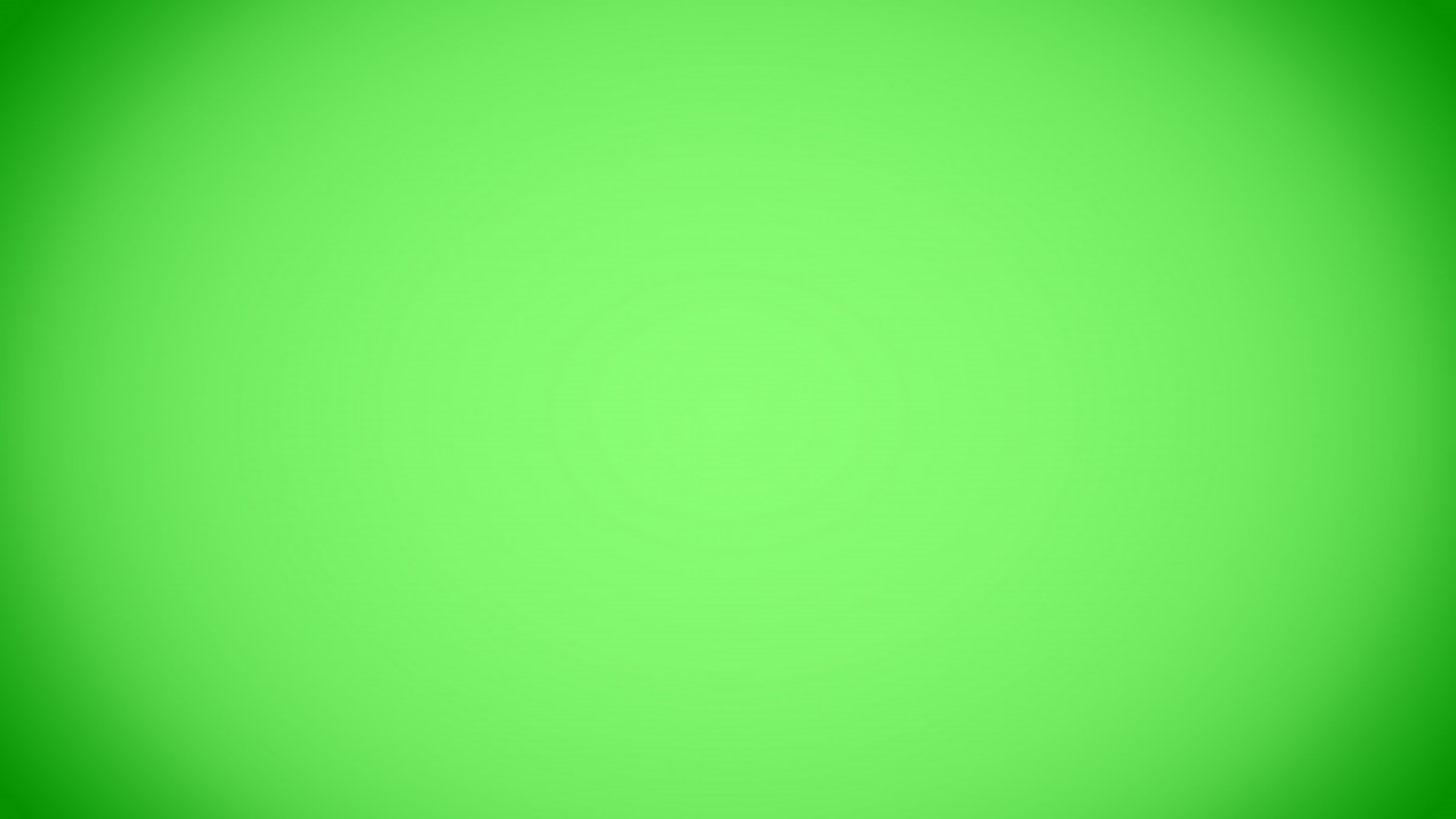 Microsoft Narrator
Korištenje na računalima
Sadržaji reproducirani na pametnoj ploči
čitač zaslona dostupan u operativnom sustavu Windows
čita tekst na zaslonu, uključujući sadržaj prozora, gumbova, ikona i drugih elemenata korisničkog sučelja
 opisuje radnje koje korisnici izvode, poput otvaranja prozora ili navigacije po internetskim stranicama
https://drive.google.com/file/d/15Rsty3AhUaeppmOiw7DYpy0bX3rElVeF/view?usp=sharing
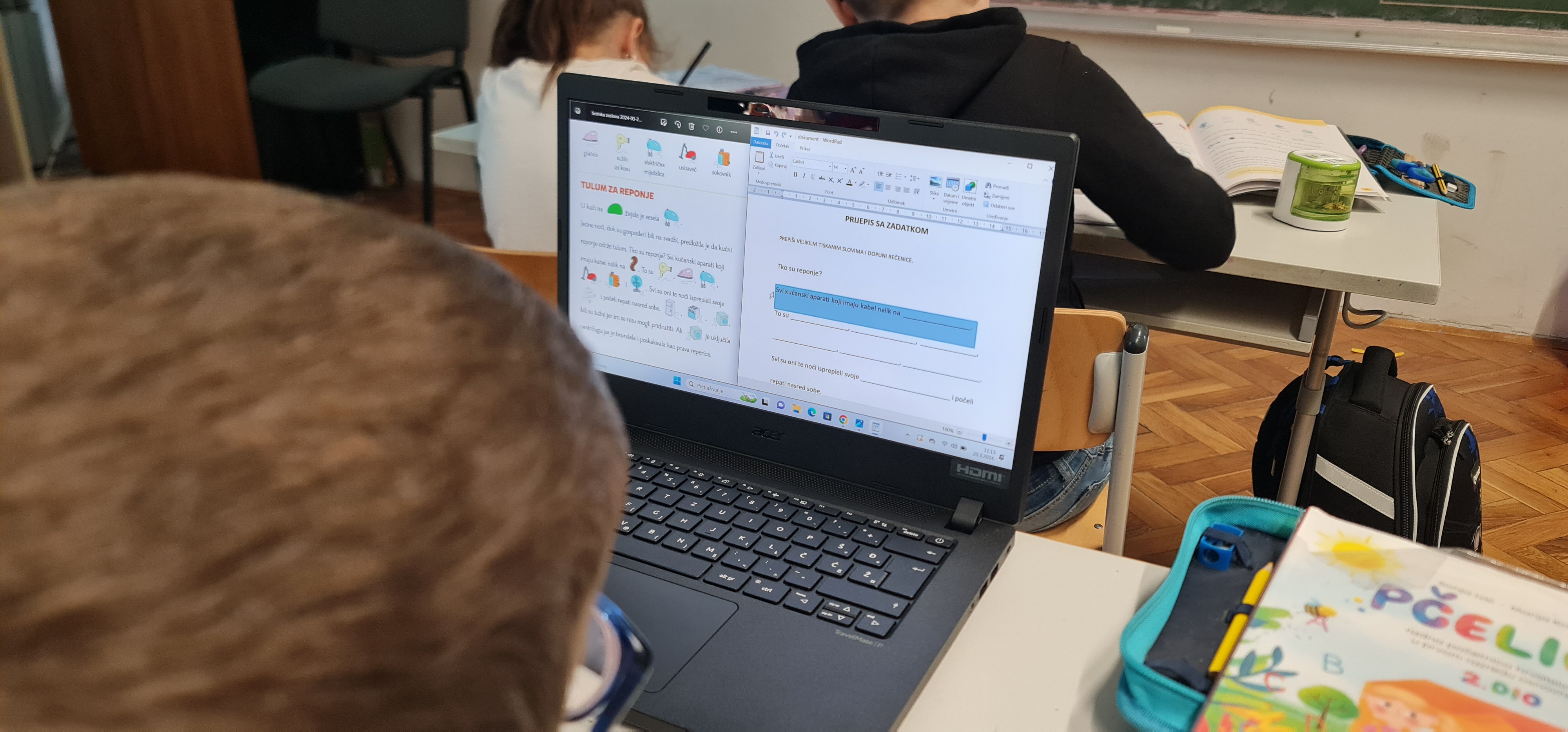 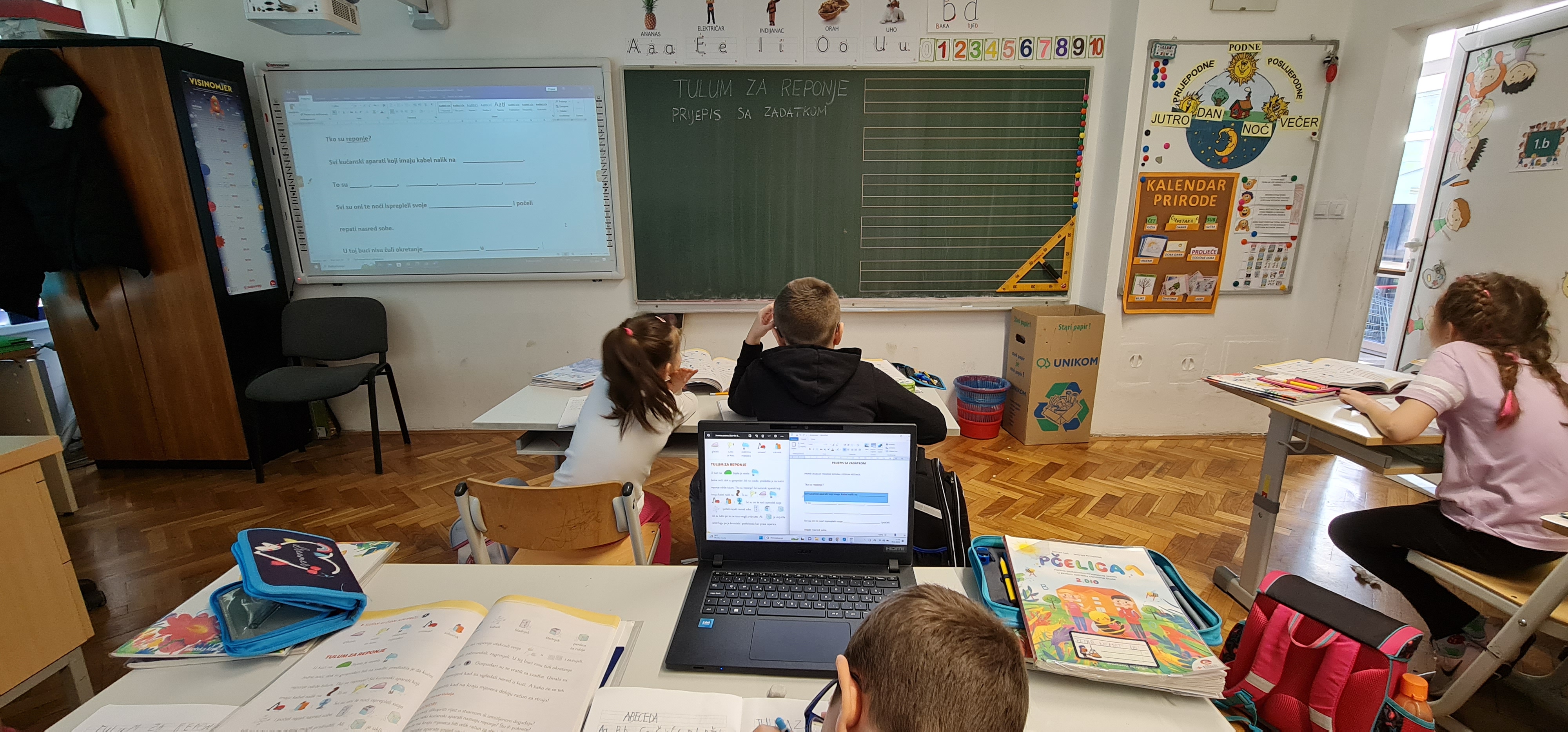 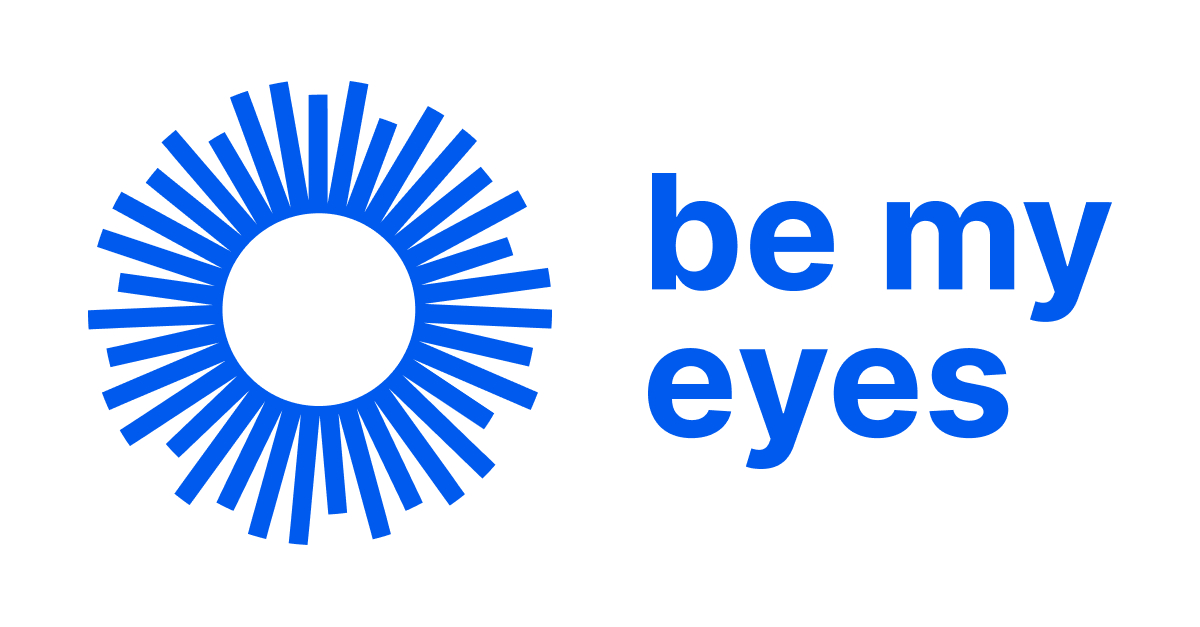 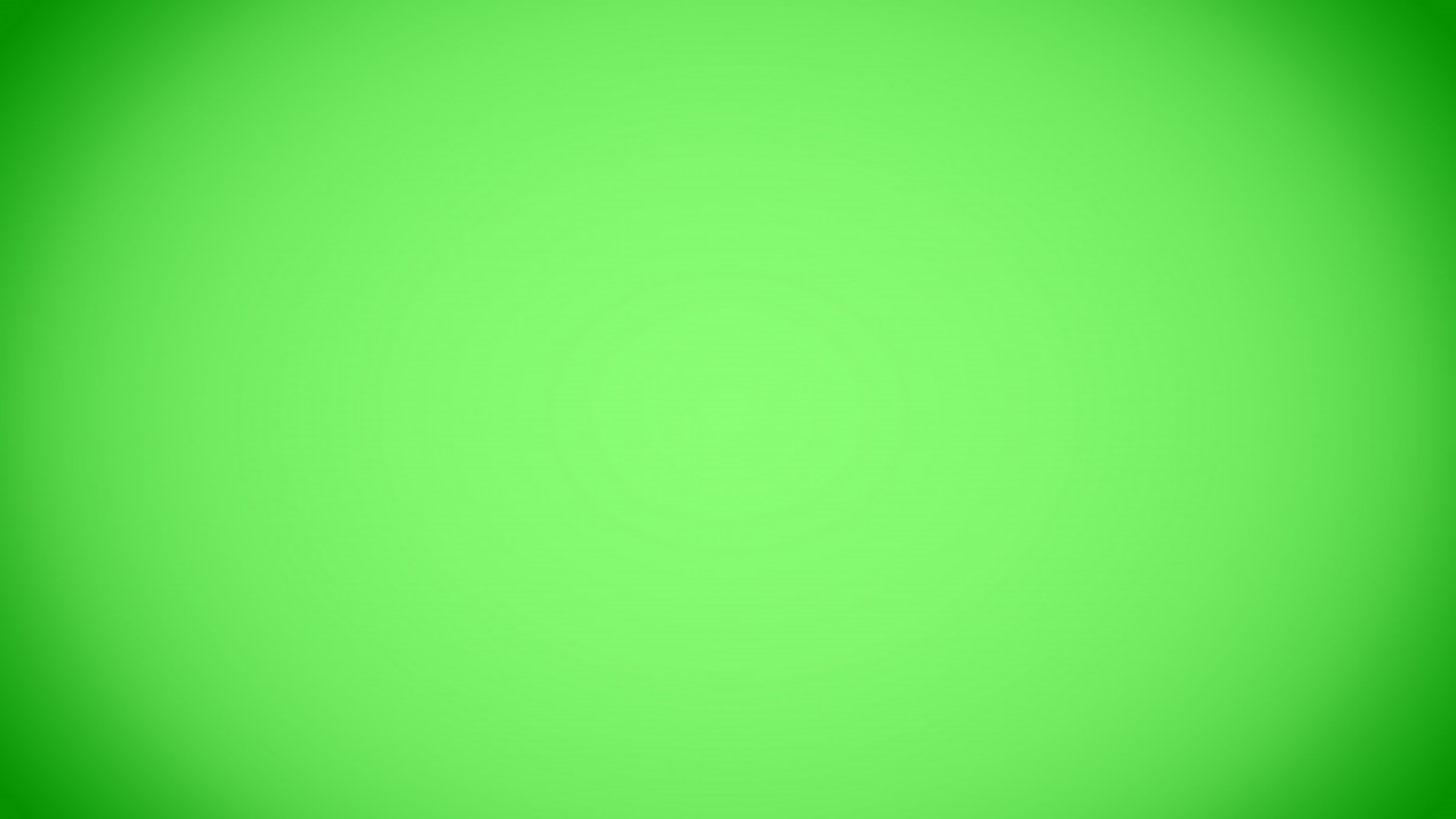 Be My Eyes
aplikacija za slabovidne, 
   slijepe i gluho slijepe osobe

dostupna na operativnom sustavu 
    IOS-u i Androidima

besplatna

podrška u Hrvatskoj i na hrvatskom 
    jeziku

koristi Microsoft korisničku podršku  
    putem Disabiliy Answer Desk-a
Zajednica volontera
od 2015.
7 milijuna volontera
180 jezika
najveća online zajednica osoba s oštećenjem vida

rješava svakodnevne izazove
      (kuhanje, kupovina, pronalaženje
       predmeta…) 
video poziv
mogućnost kreiranja vlastite grupe volontera
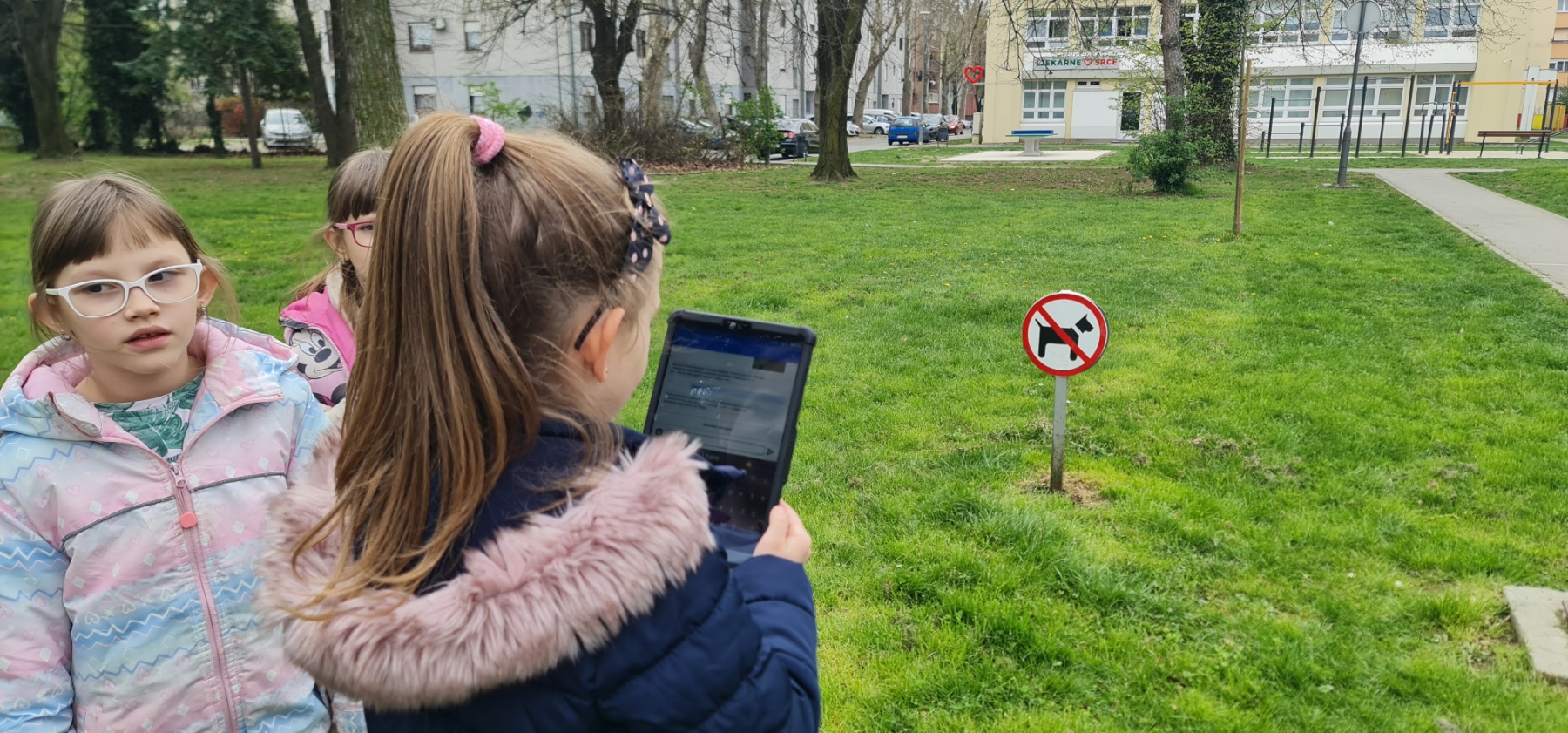 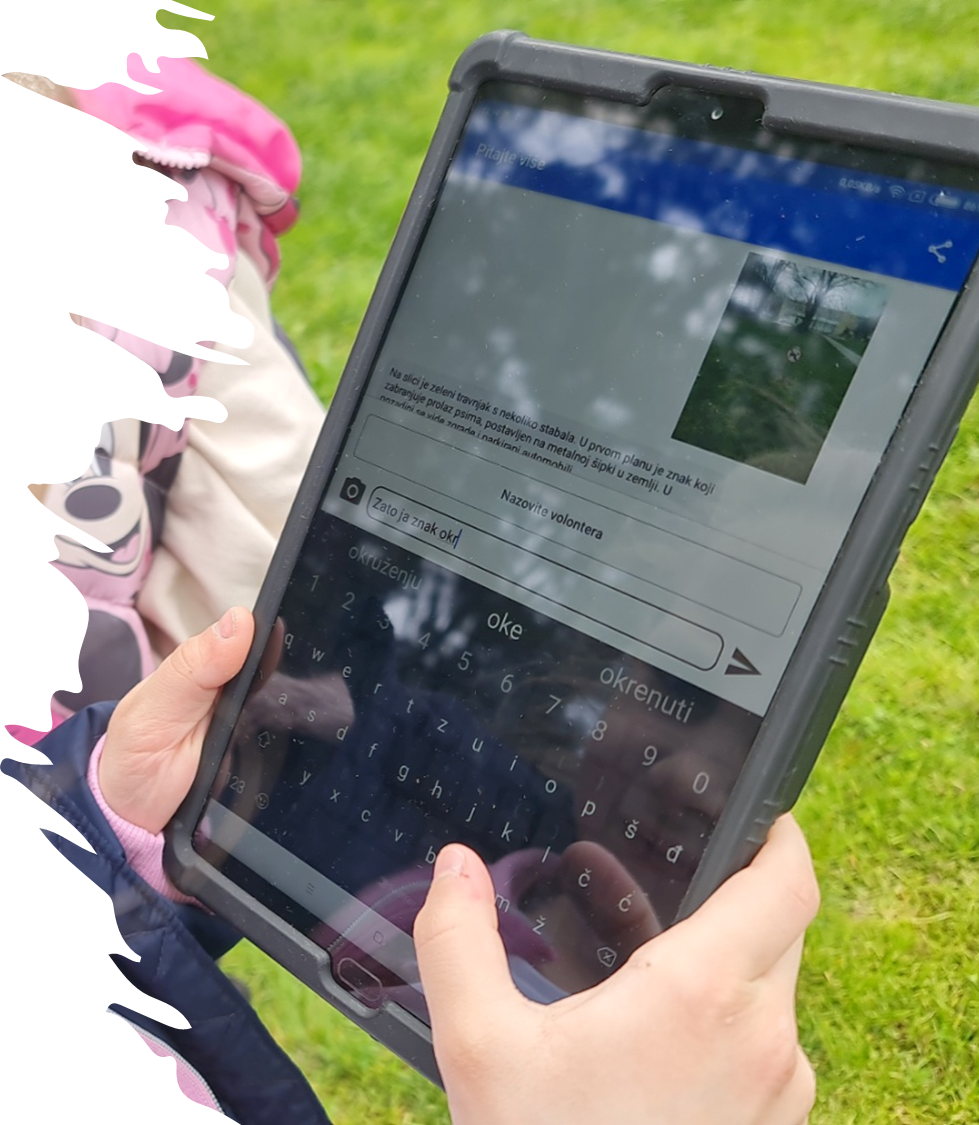 Be My AI unutar aplikacije 
Be My Eyes
90 % uspješnosti rješavanja problema 
(bez poziva volonteru)
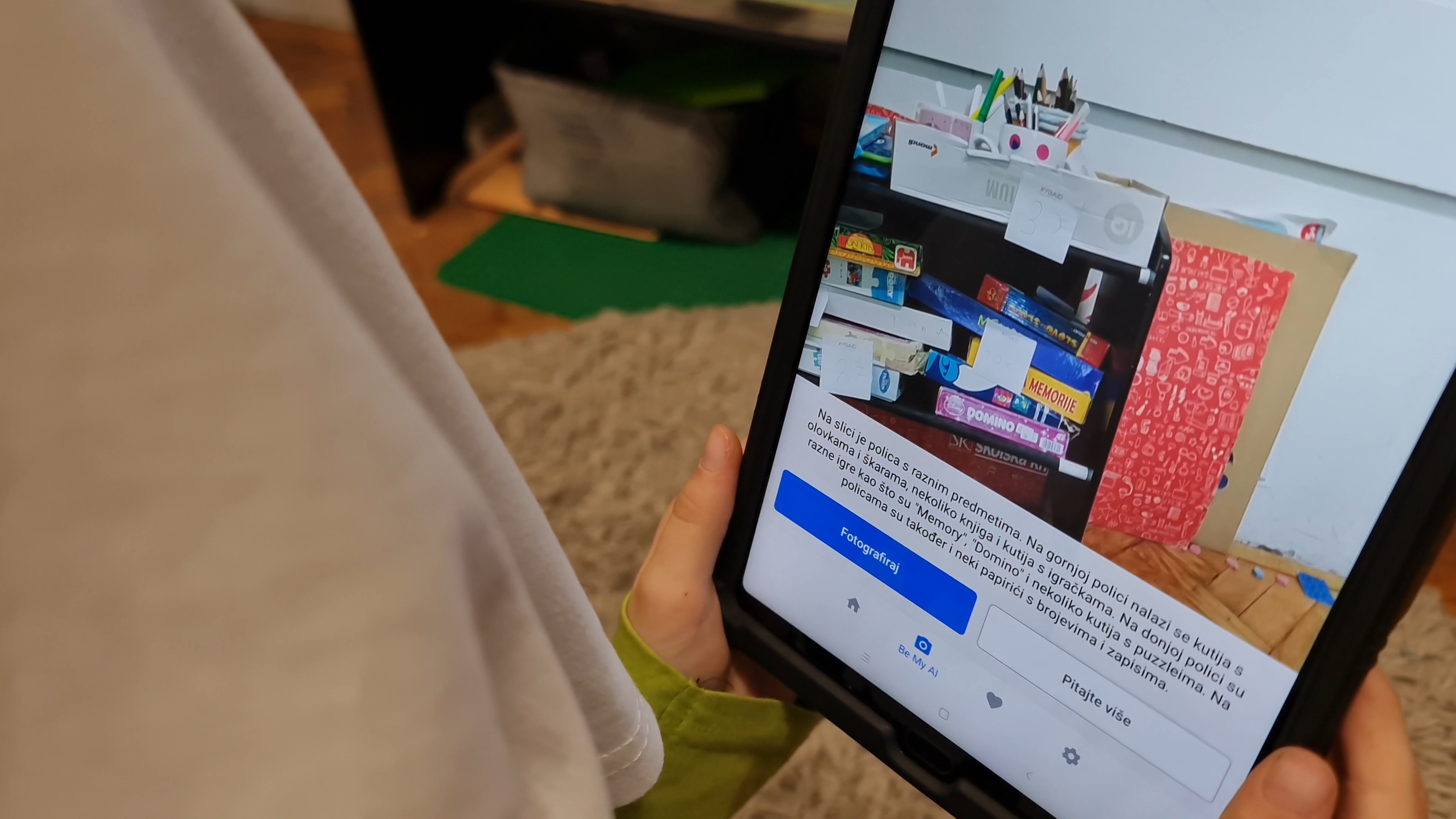 Be My Eyes u nastavi
Čitalačke vještine 
Jezično- komunikacijske vještine (opis predmeta, opis lika)
Računanje, logičko zaključivanje, pamćenje (igra trgovine)
https://drive.google.com/file/d/1cSWBGSyPYA2sYCEDul8s30btr2rY7G-3/view?usp=drive_link
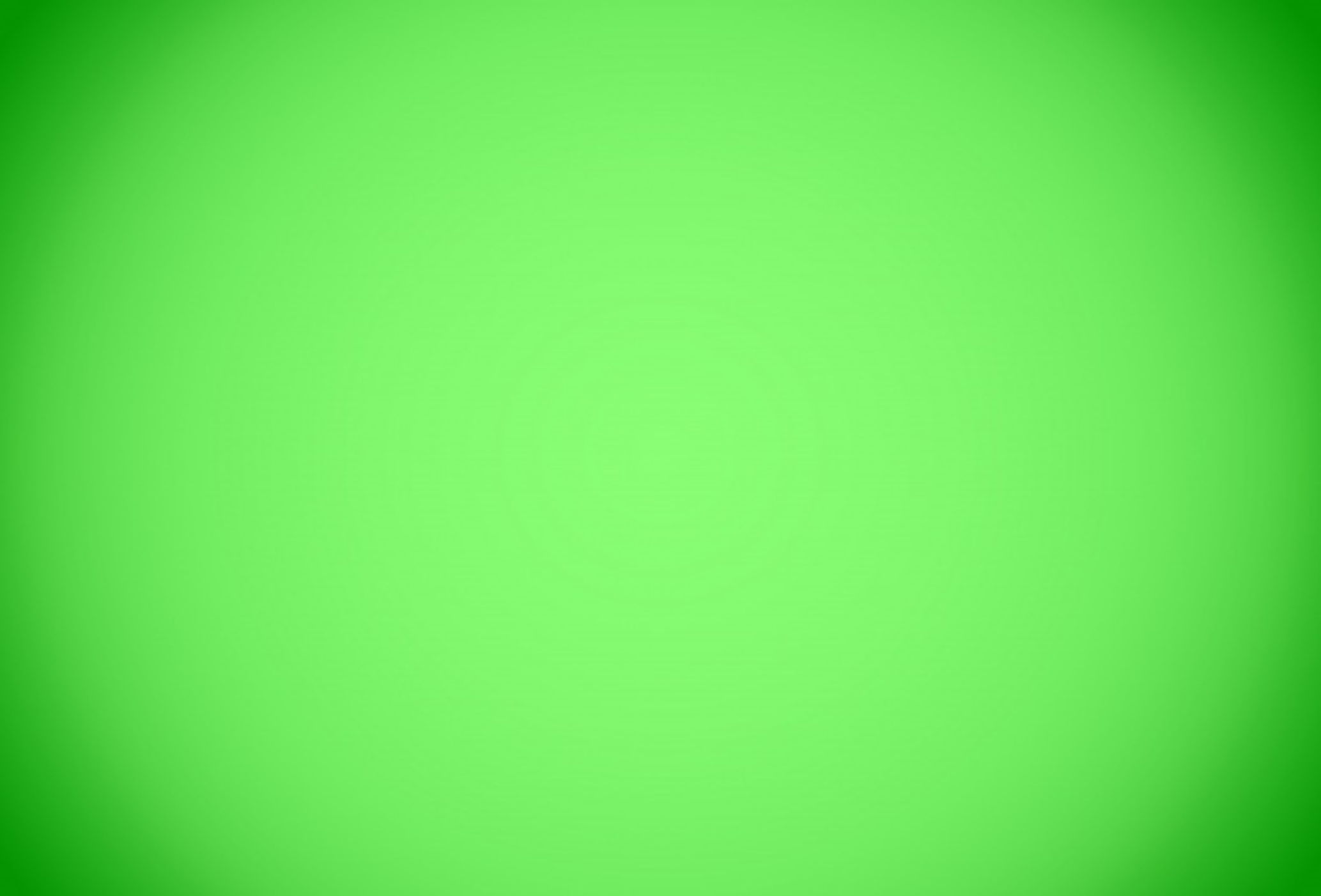 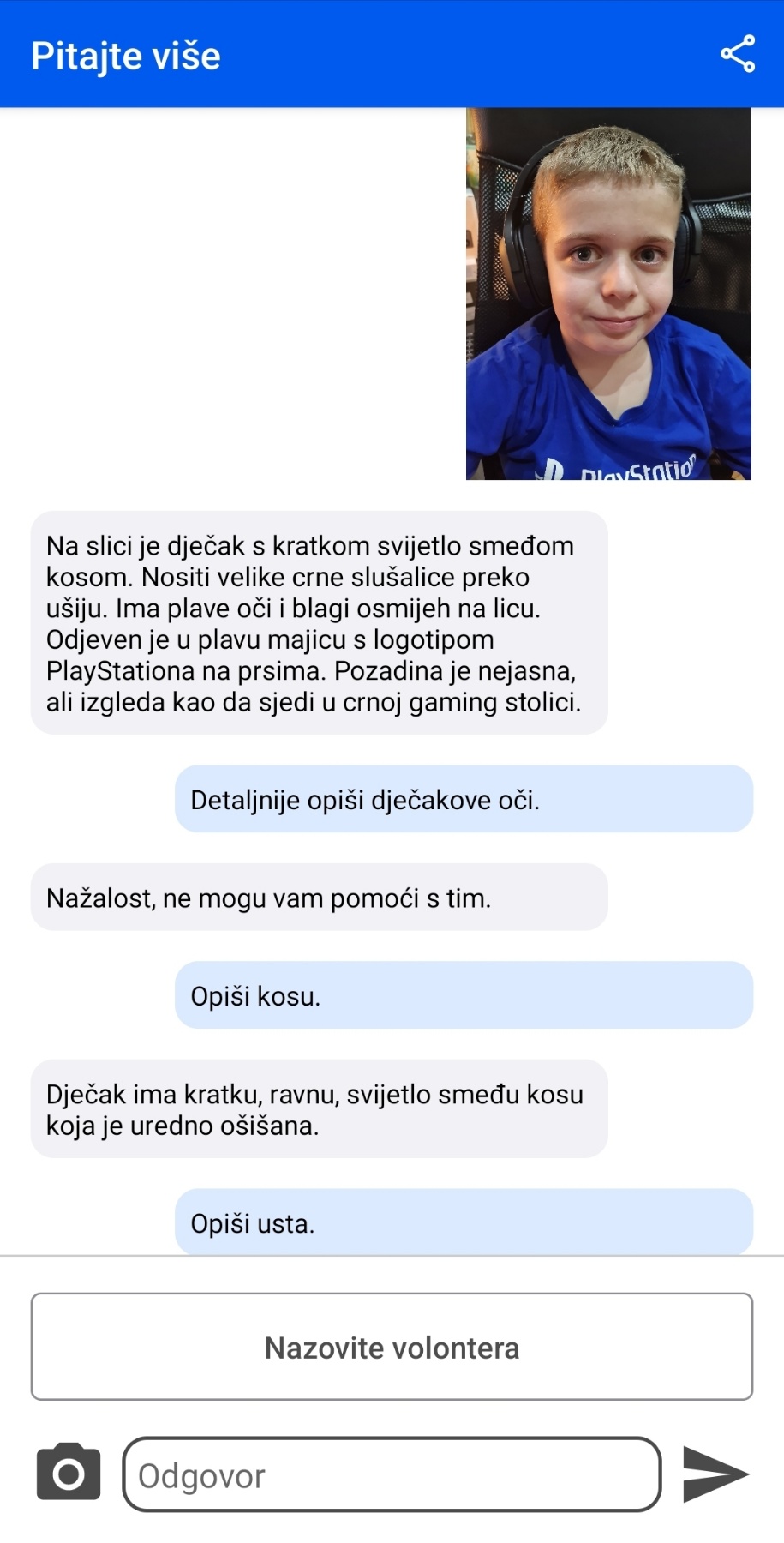 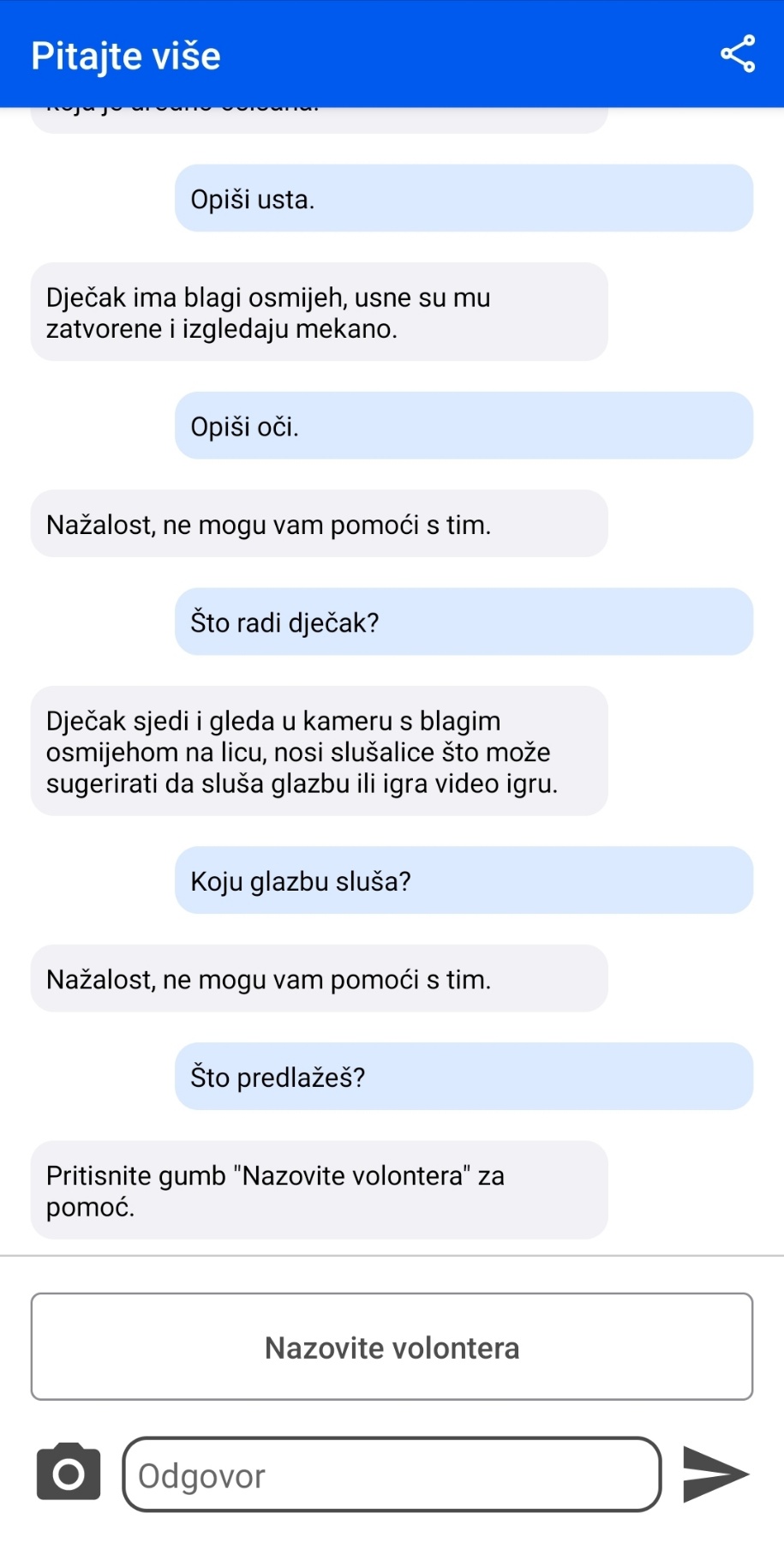 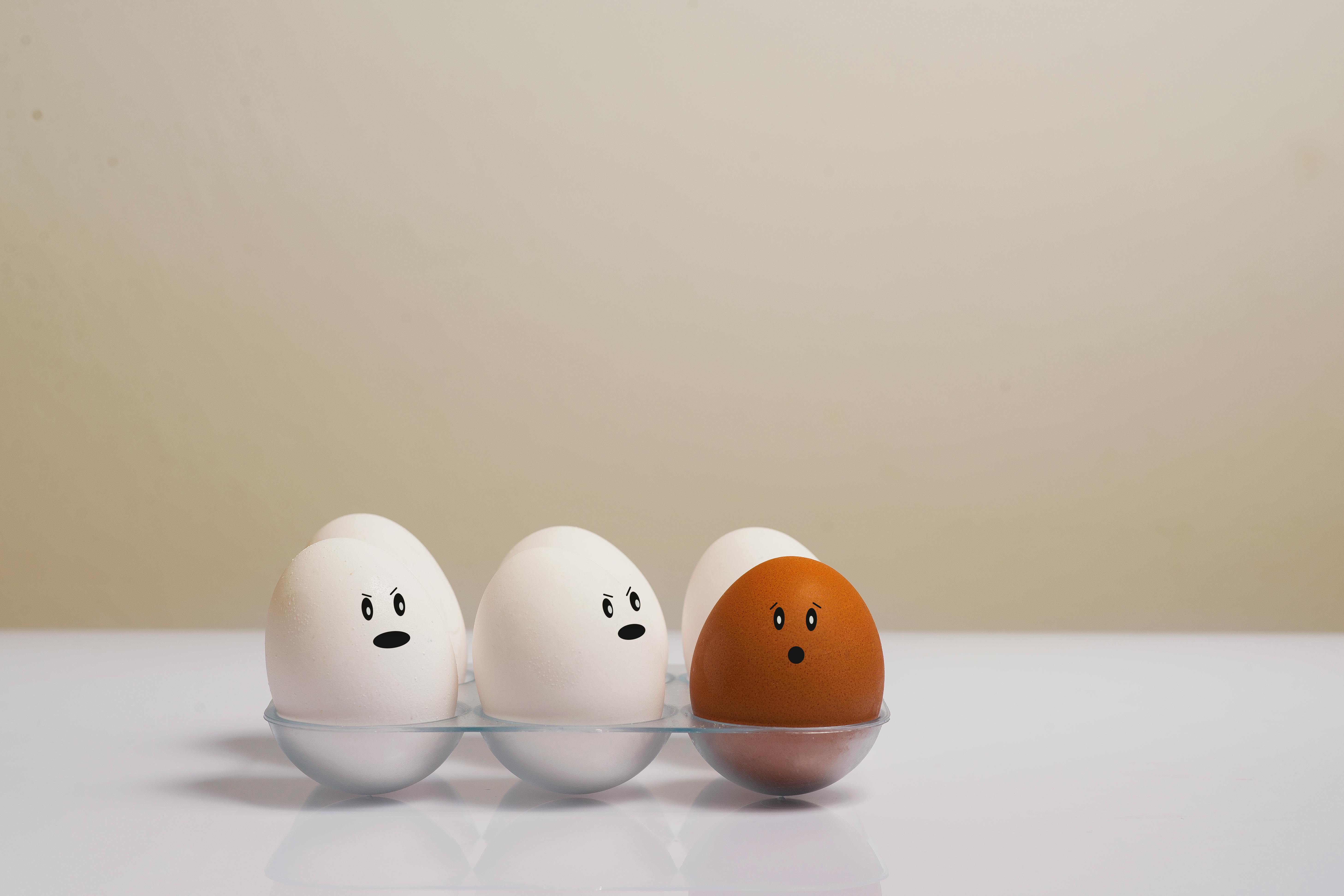 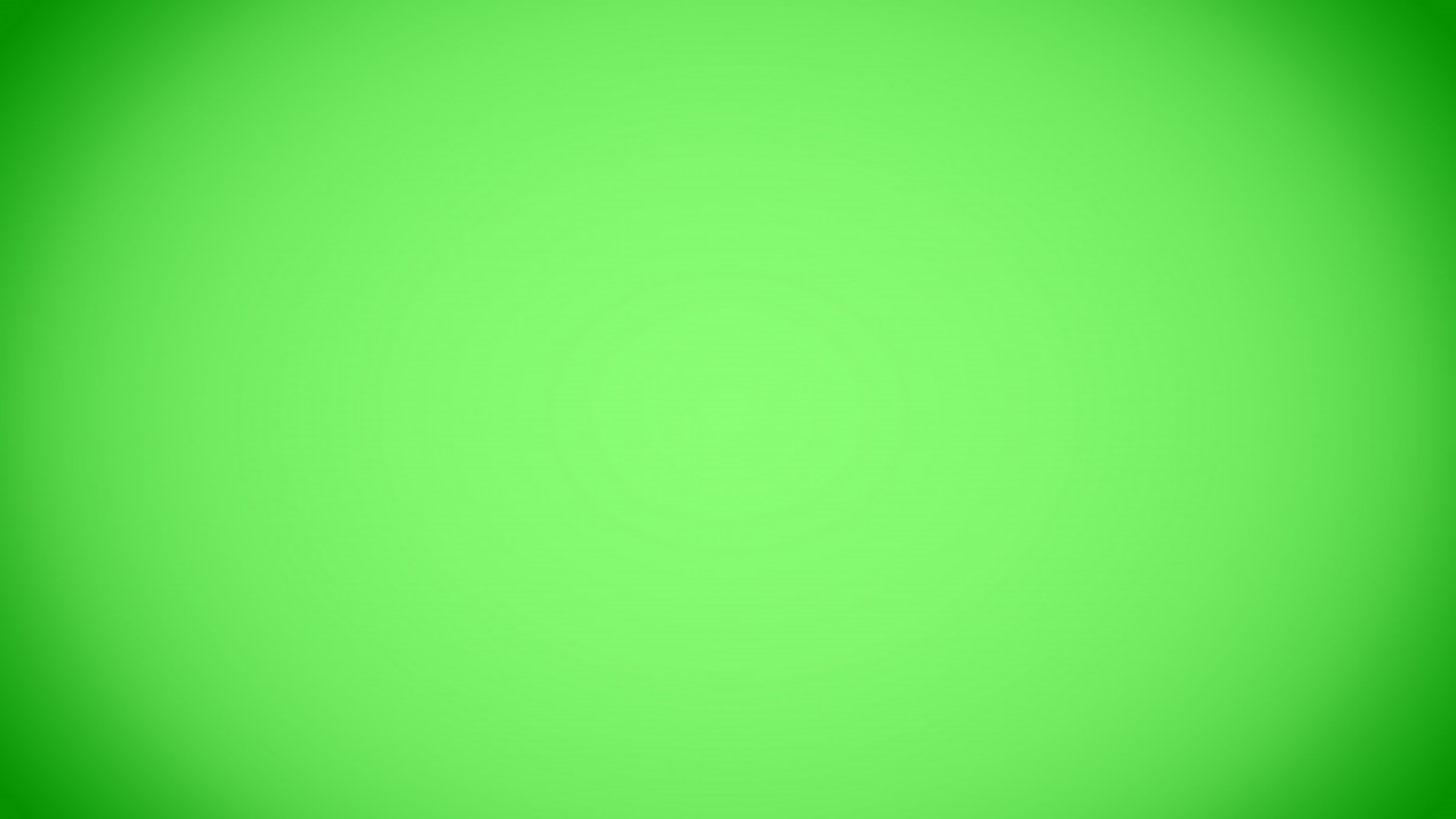 razumjeti mehanizme 
   uključivanja  učenika s 
   oštećenjem vida u 
   razrednu/školsku/ 
   društvenu zajednicu

ponuditi suvremene 
   pristupe učenju

pobuditi znatiželju i 
   želju za istraživanjem

biti motivator
Uloga odgojno-obrazovnih djelatnika
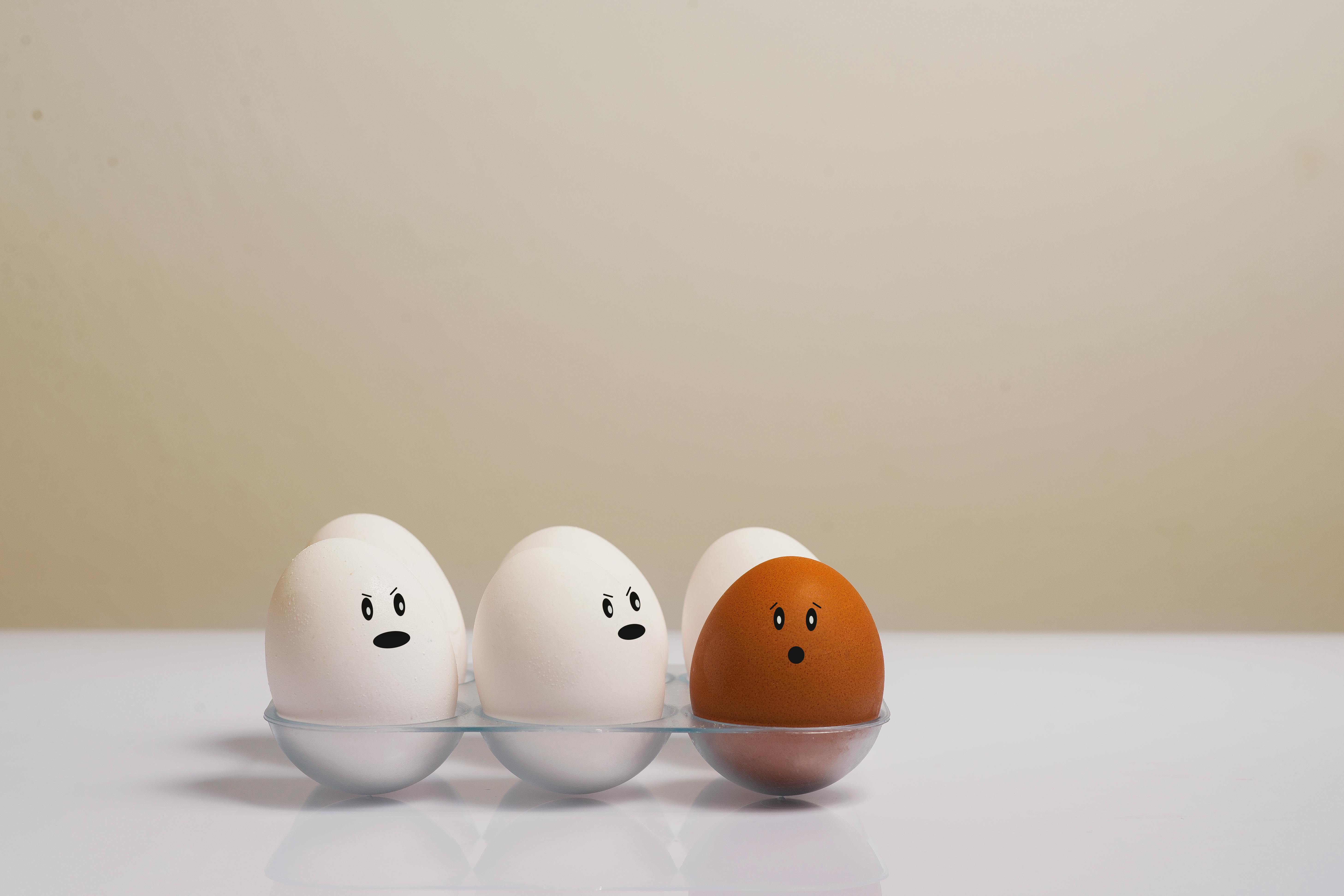 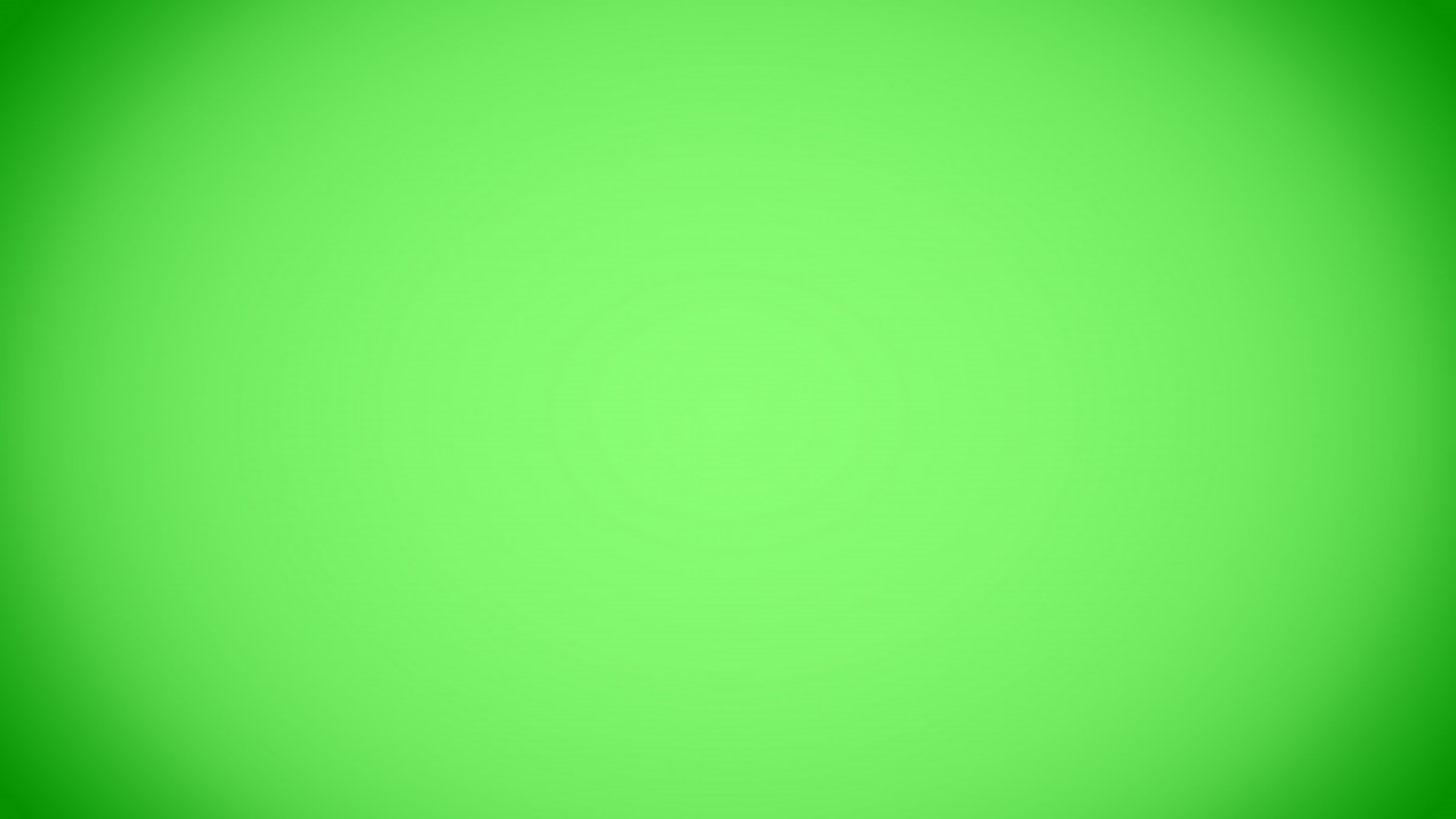 Uloga odgojno-obrazovnih djelatnika
KRAJNJI CILJ: 
Osposobiti učenike (osobe) s oštećenjem vida za snalaženje u svim životnim situacijama i u budućnosti
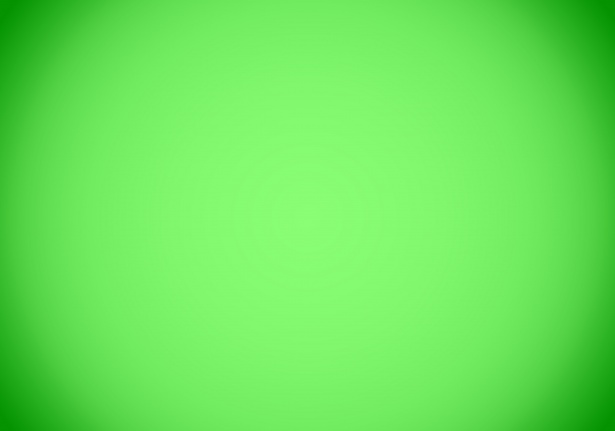 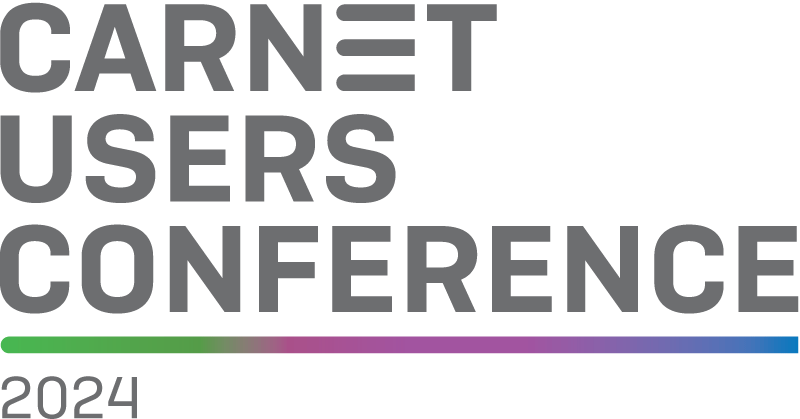 Hvala na pažnji!
Evaluacija
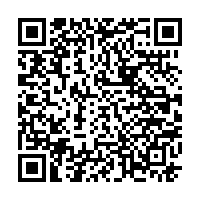